Diet and Evolution:
A Brief Who’s Who . . .
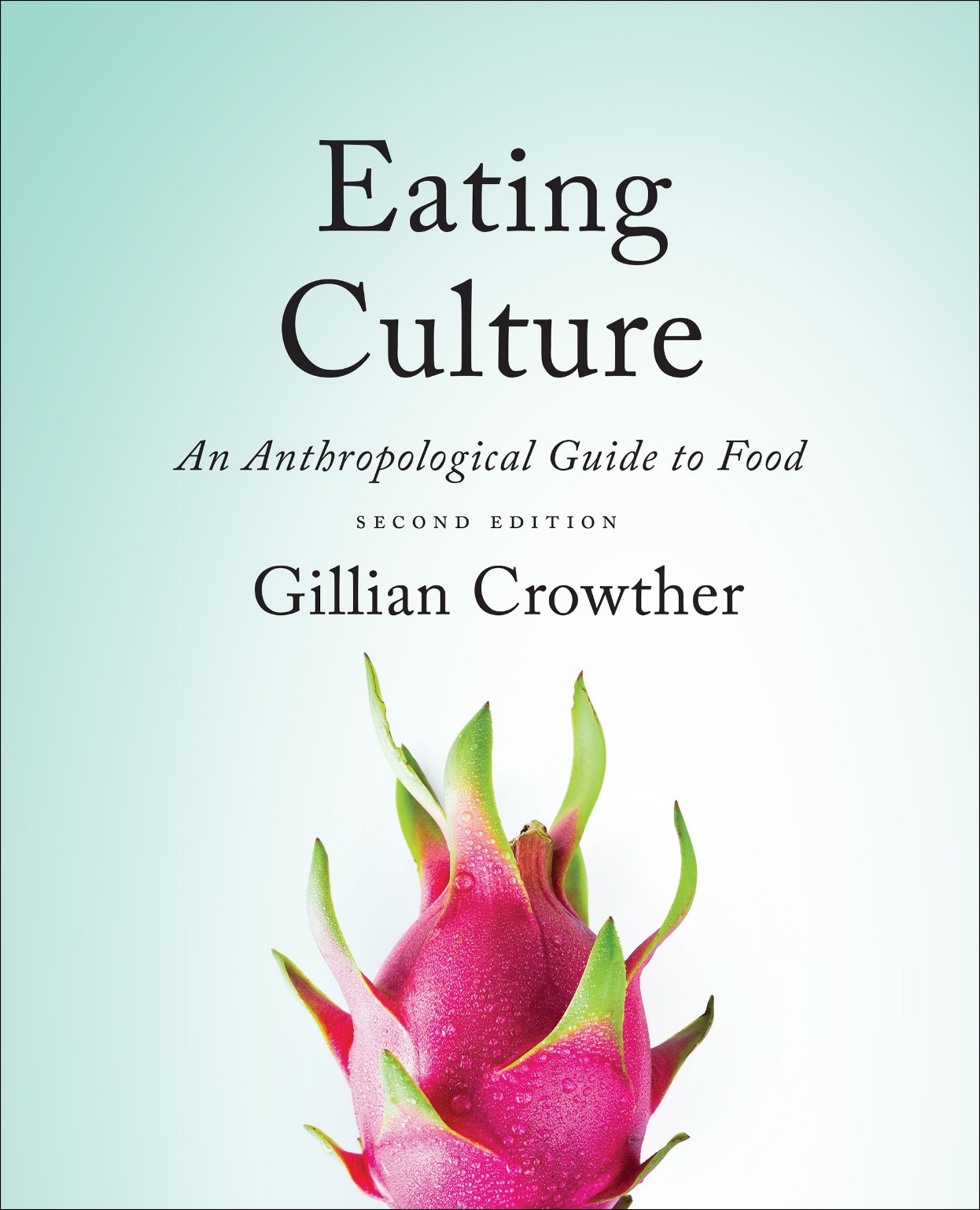 use your up/down arrow keys and/or 
your space bar to advance the slides
Tim Roufs
© 2010-2024
Diet and Evolution:
A Brief Who’s Who . . .
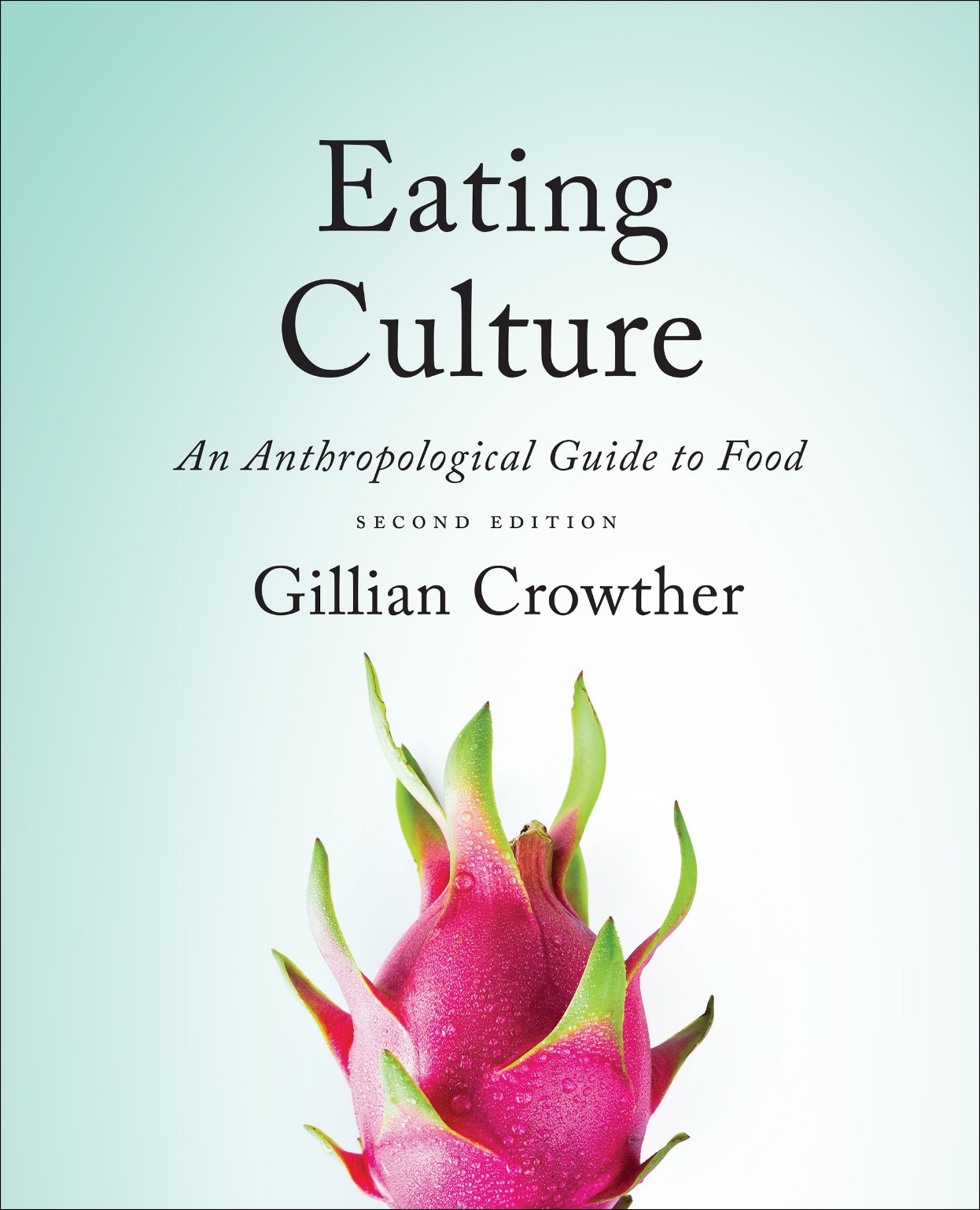 Tim Roufs
© 2010-2024
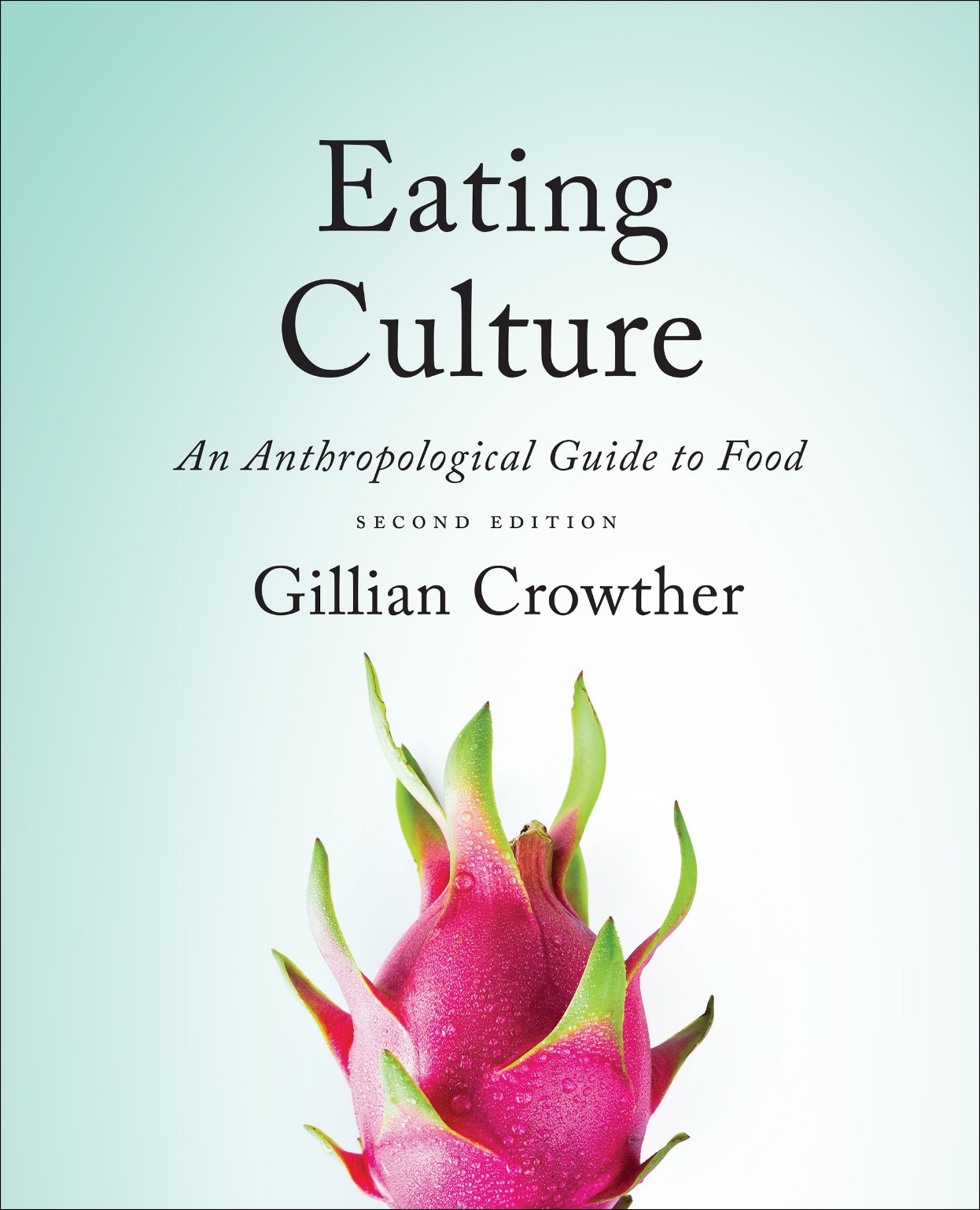 Tim Roufs
© 2010-2024
www.d.umn.edu/cla/faculty/troufs/anthfood/aftexts.html#title
“Diet and Human Evolution”
“Diet and Human Evolution”
Exploring the Diets of Extinct HumansThrough Paleontology
Teeth
Skulls and Jaws
The Postcranial Skeleton
What Is Adaptation?
Using Chemistry to Infer the Diets of Extinct Hominids
Our Place in Nature
A Brief Who's Who of the Early Hominids
What Did Early Hominids Eat?
What Can We Say About the Diets of Fossil Homo?
Summary
Highlight: Lactose Intolerance
“Diet and Human Evolution”
Who knows how many different genera and species of hominis really existed in the past?
The Cultural Feast, 2nd Ed., p. 30
the classifying of plants and animals into groups is known as 

taxonomy
and one of the “problems” with 
hominid taxonomy is that there are . . .
“splitters”
and
“lumpers”
and one of the “problems” with 
hominid taxonomy is that there are . . .
“splitters”
like to have many species with little 
“range of variation”
within a species
“lumpers”
like to have few species, allowing for considerable 
“range of variation”
within a species
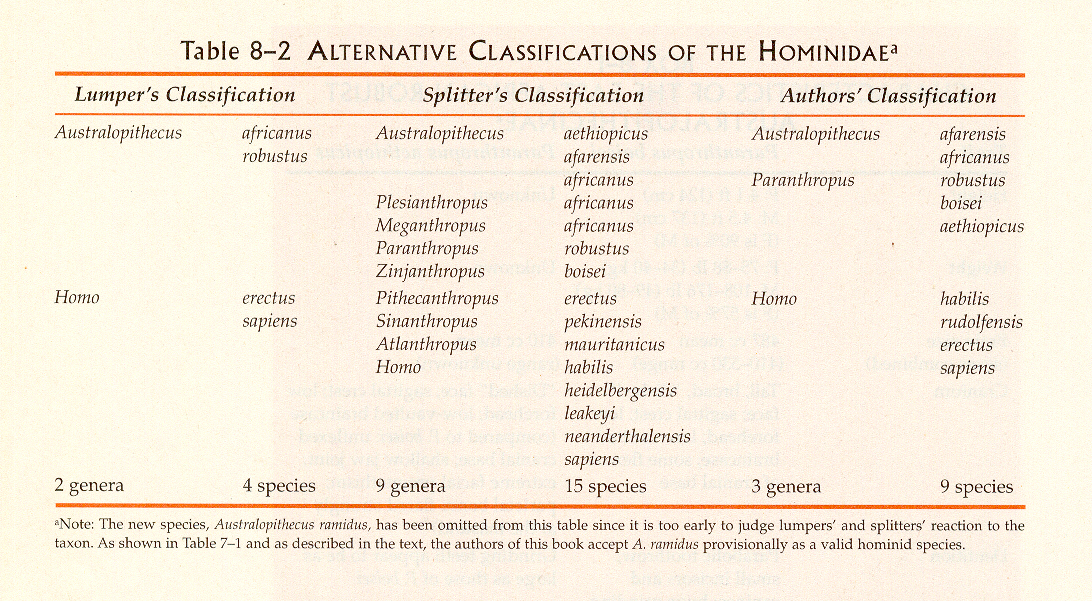 Campbell – Loy, Humankind Emerging, 7th ed., p. 236
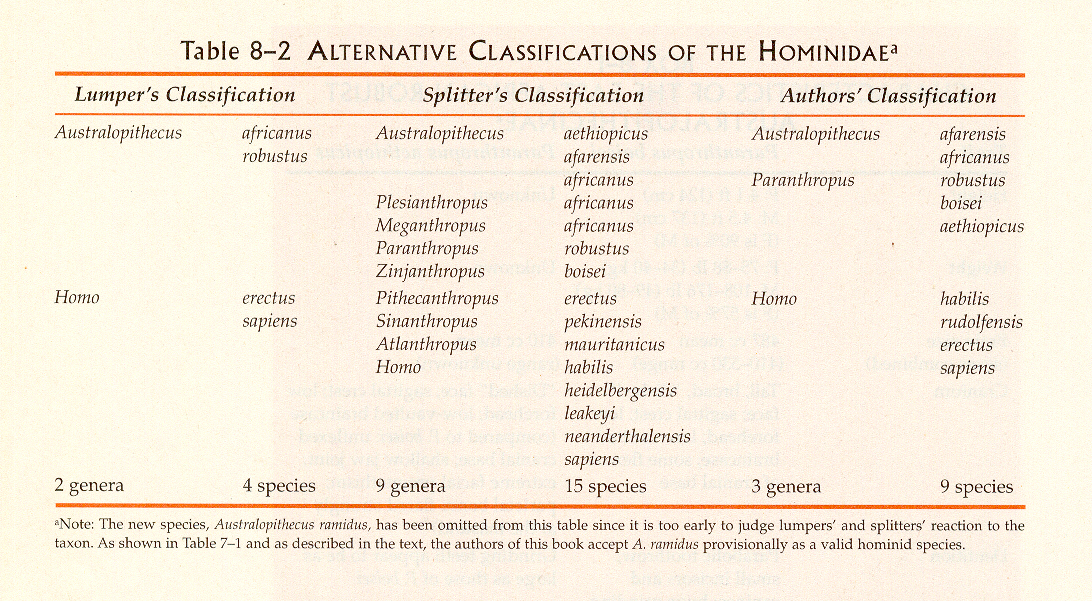 Campbell – Loy, Humankind Emerging, 7th ed., p. 236
“Diet and Human Evolution”
generally speaking, 
at least 18 hominin species are currently named in the literature
The Cultural Feast, 2nd Ed., p. 29
the main groups are . . .
Homo sapiens
Moderns (Cro-magnon …)
Premoderns (Neandertal …)
Homo erectus
Homo habilis
Paranthropus
Australopithecus
Ardipithecus
Sivapithecus
to which people often add . . .
Homo sapiens
“Moderns” (Cro-magnon …)
“Premoderns” (Neandertal …)
Homo erectus
Homo habilis
Paranthropus
Australopithecus
Ardipithecus
Sivapithecus
and they appear about . . .
Homo sapiens
“Moderns” (Cro-magnon …)
“Premoderns” (Neandertal …)
165,000 ybp-present
500,000-28,000 ybp
Homo erectus
1.8 mya–25,000 ybp
Homo habilis
2.4-1.6 mya
Paranthropus
2.5-1 mya
Australopithecus
4.25-2 mya
Ardipithecus
5.6 -4.4 mya
Sivapithecus
15-7 mya
dates are approximate
and follow Understanding Humans 2009
Homo sapiens
“Moderns” (Cro-magnon …)
“Premoderns” (Neandertal …)
Homo erectus
note that some forms are called …pithecus
Homo habilis
Paranthropus
Australopithecus
Ardipithecus
Sivapithecus
dates are approximate
and follow Understanding Humans 2009
Homo sapiens
“Moderns” (Cro-magnon …)
“Premoderns” (Neandertal …)
anything called
pithecus
is an ape
(from the Greek word for “ape”)
Homo erectus
Homo habilis
Paranthropus
Australopithecus
Ardipithecus
Sivapithecus
dates are approximate
and follow Understanding Humans 2009
so “Who’s Who?

. . . lets have a  quick look . . .
The first “real” ape
The first “real” ape
Sivapithecus
15-7 mya
The first “real” ape
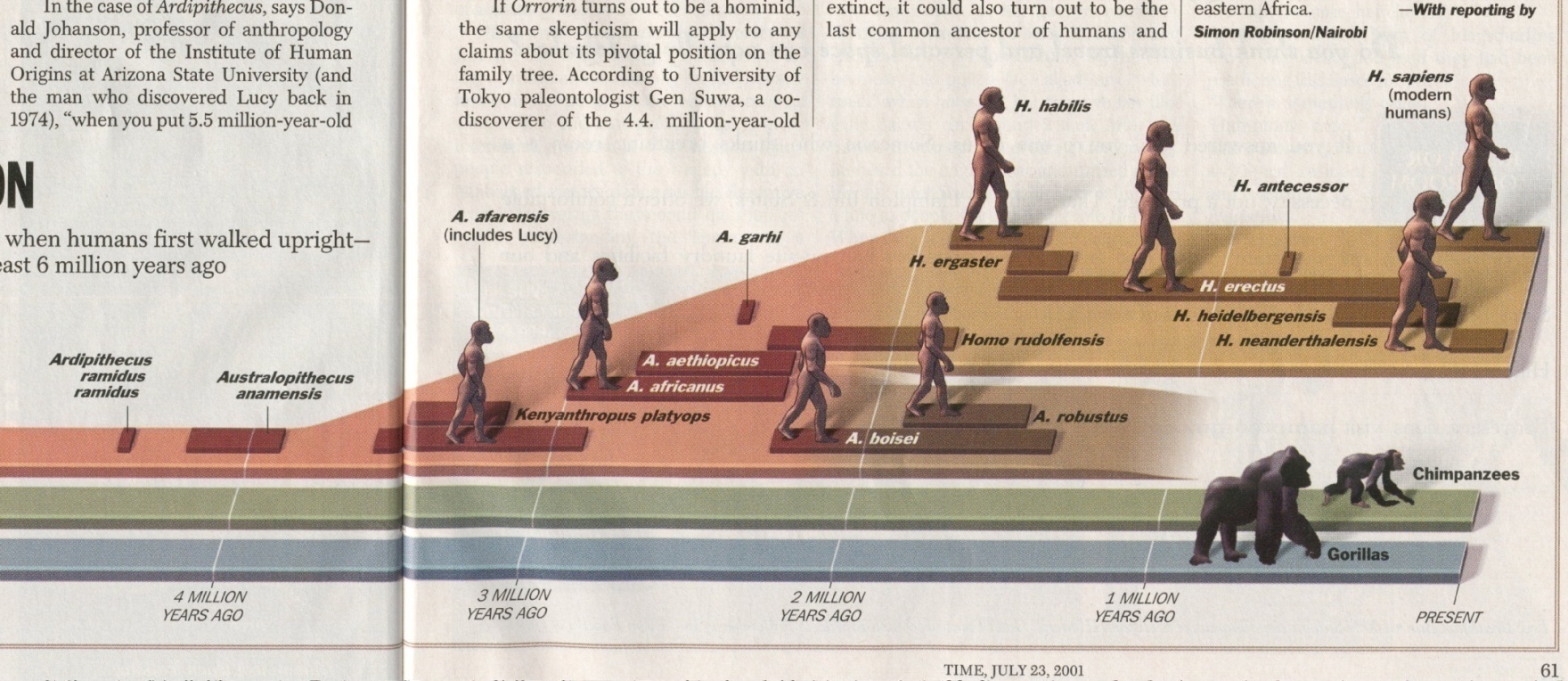 15-7 mya
Sivapithicus
Time 23 July 2001
A Walk Through Hominid Evolution
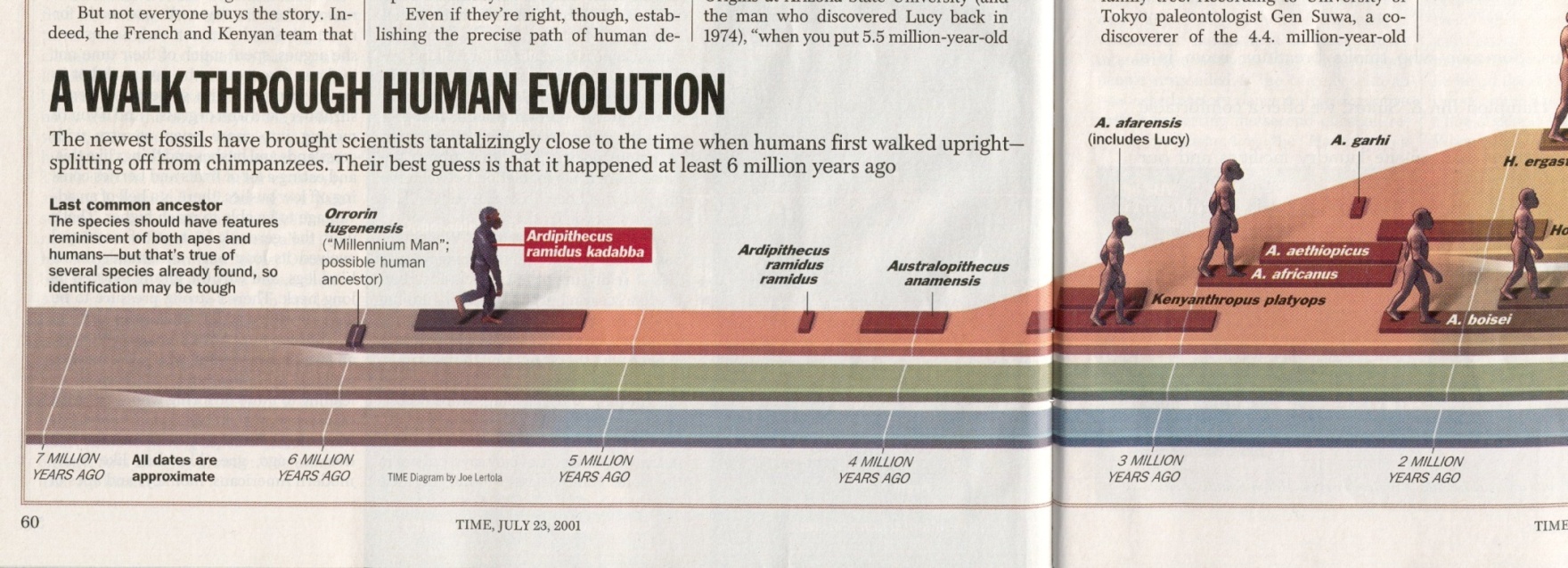 Ardipithicus
Time 23 July 2001
A Walk Through Hominid Evolution
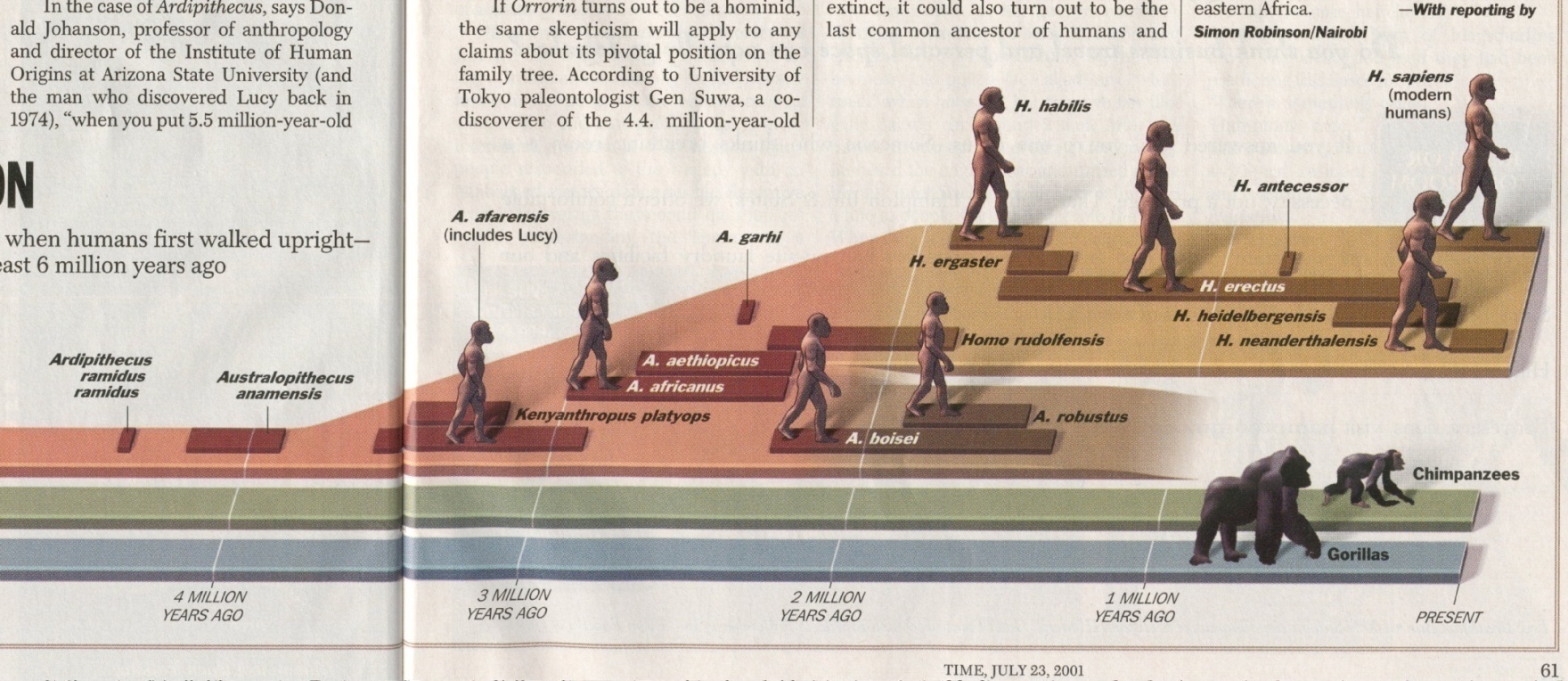 Australopithicus
Time 23 July 2001
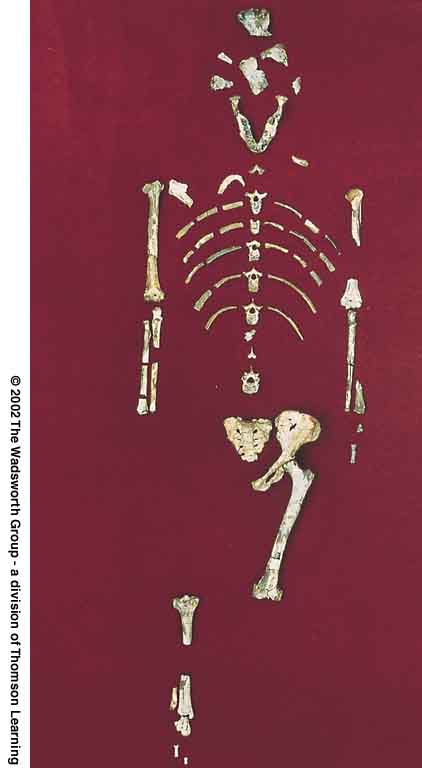 e.g.
Lucy 

and 
“The First Family”
Understanding Physical Anthropology and Archaeology, 9th ed., p. 206
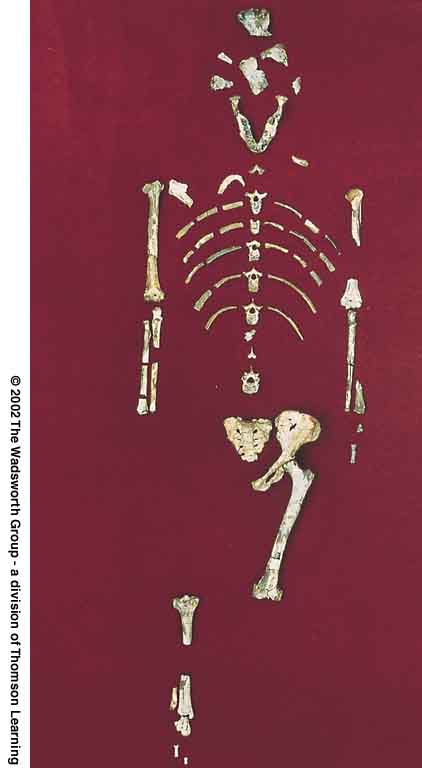 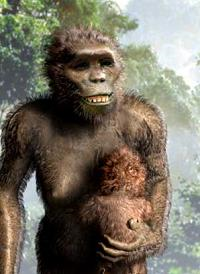 e.g.
Lucy 

and 
“The First Family”
Understanding Physical Anthropology and Archaeology, 9th ed., p. 206
A Walk Through Hominid Evolution
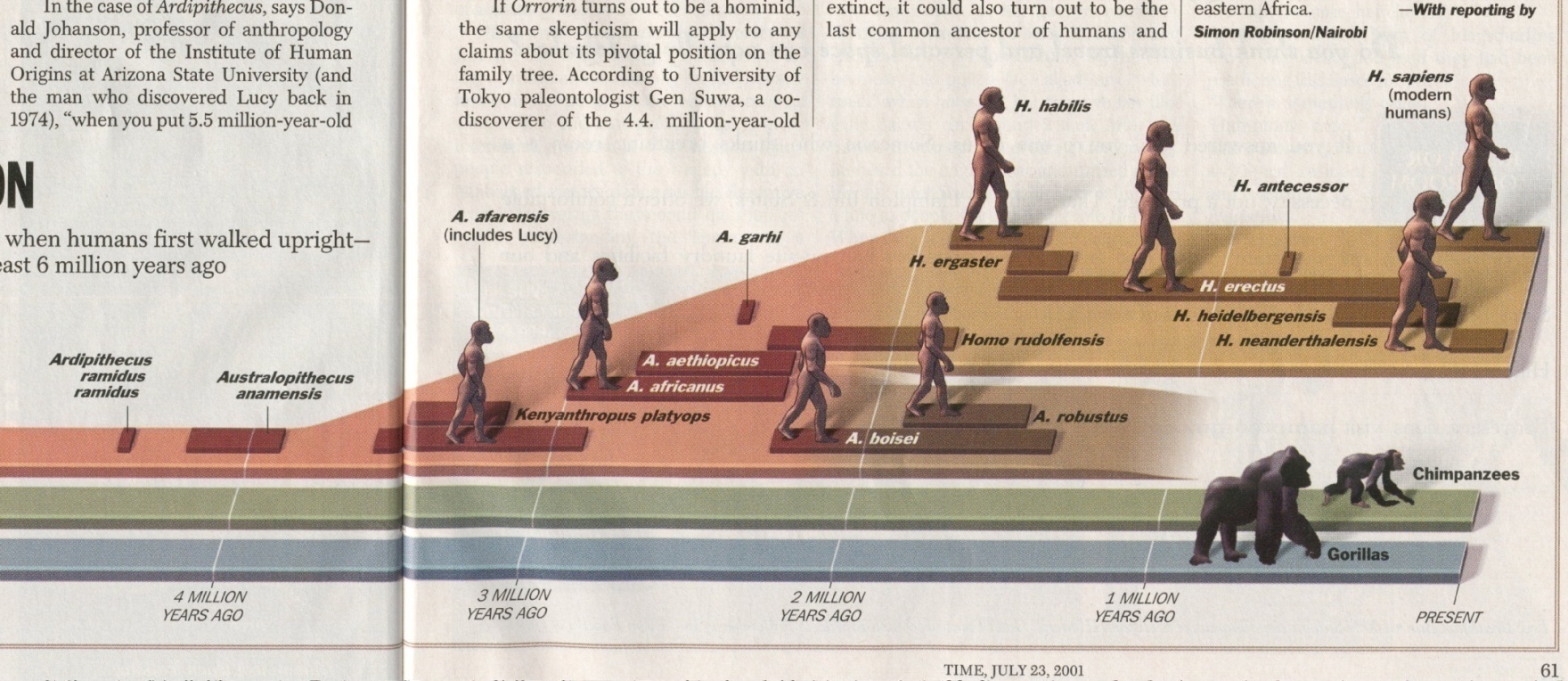 Paranthropus
“Australopithecus robustus”
Time 23 July 2001
A Walk Through Hominid Evolution
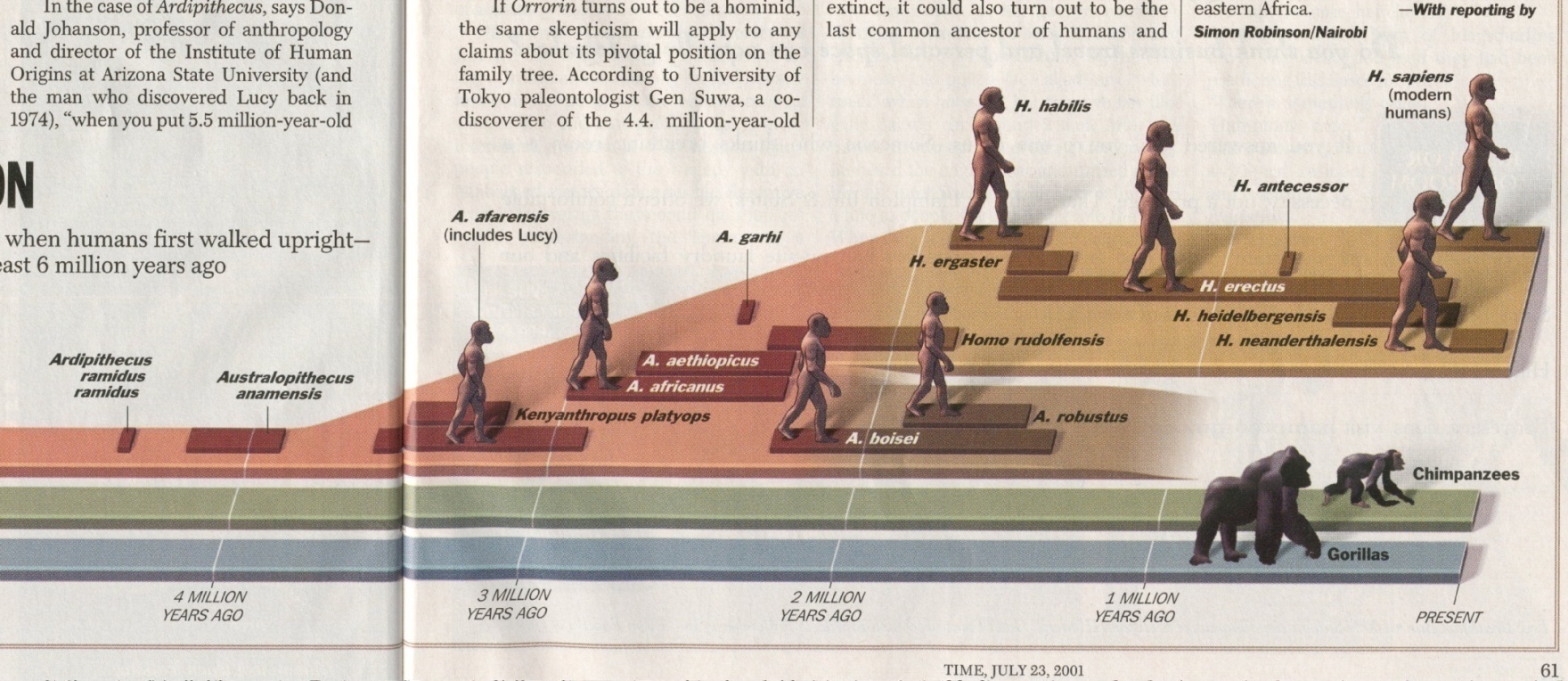 the first humans
Homo habilis
“Early Human”
Time 23 July 2001
A Walk Through Hominid Evolution
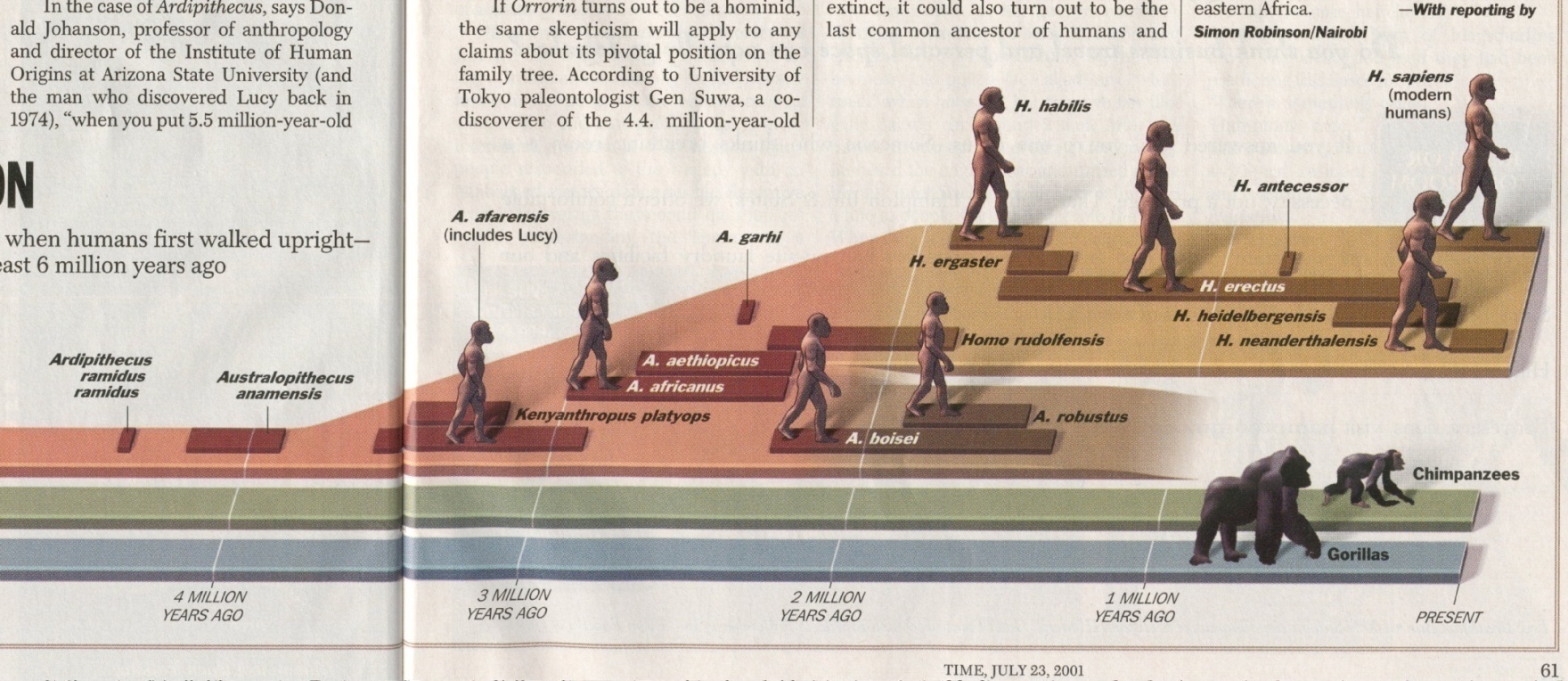 Time 23 July 2001
A Walk Through Hominid Evolution
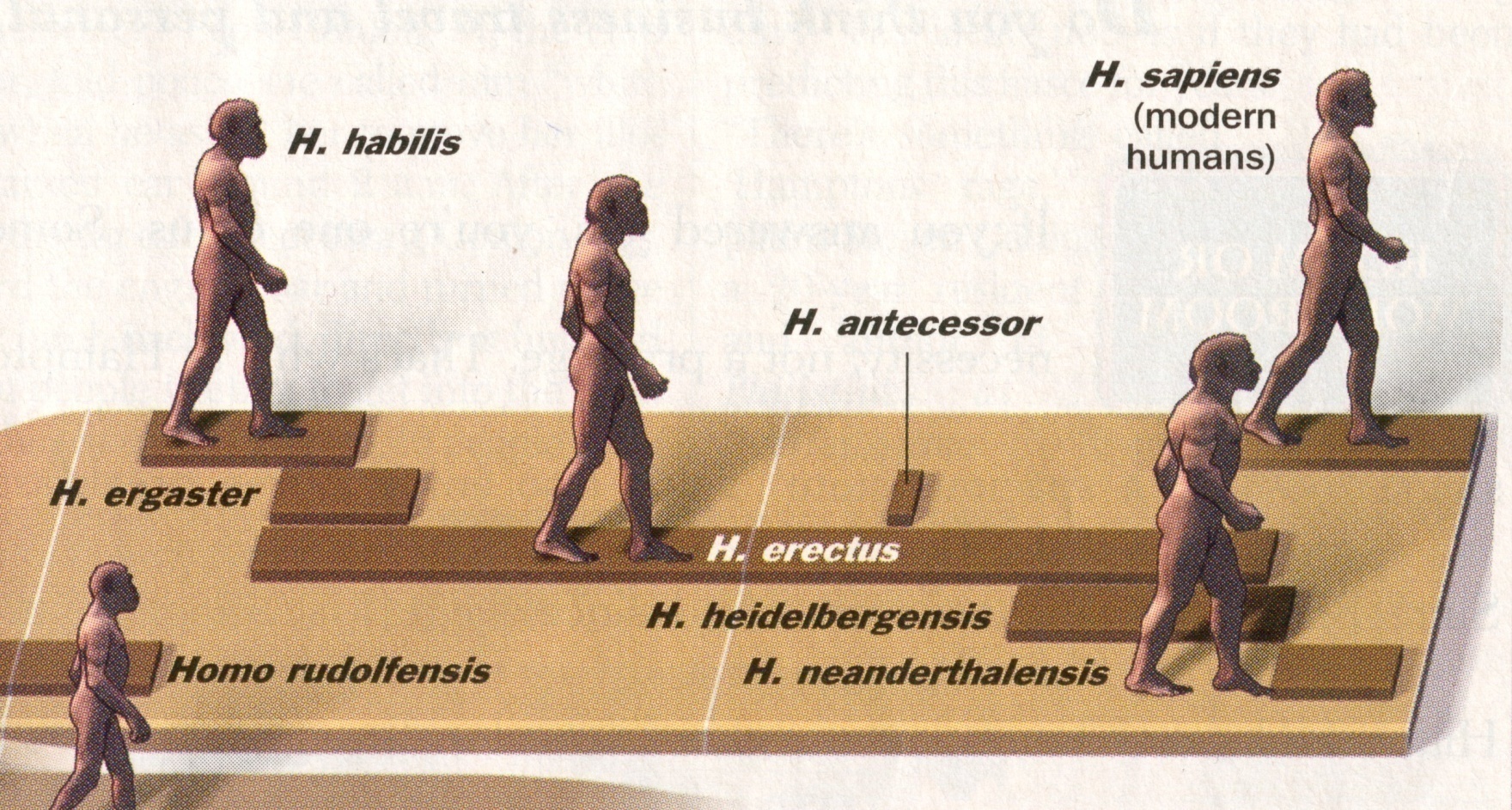 Homo erectus
Time 23 July 2001
A Walk Through Hominid Evolution
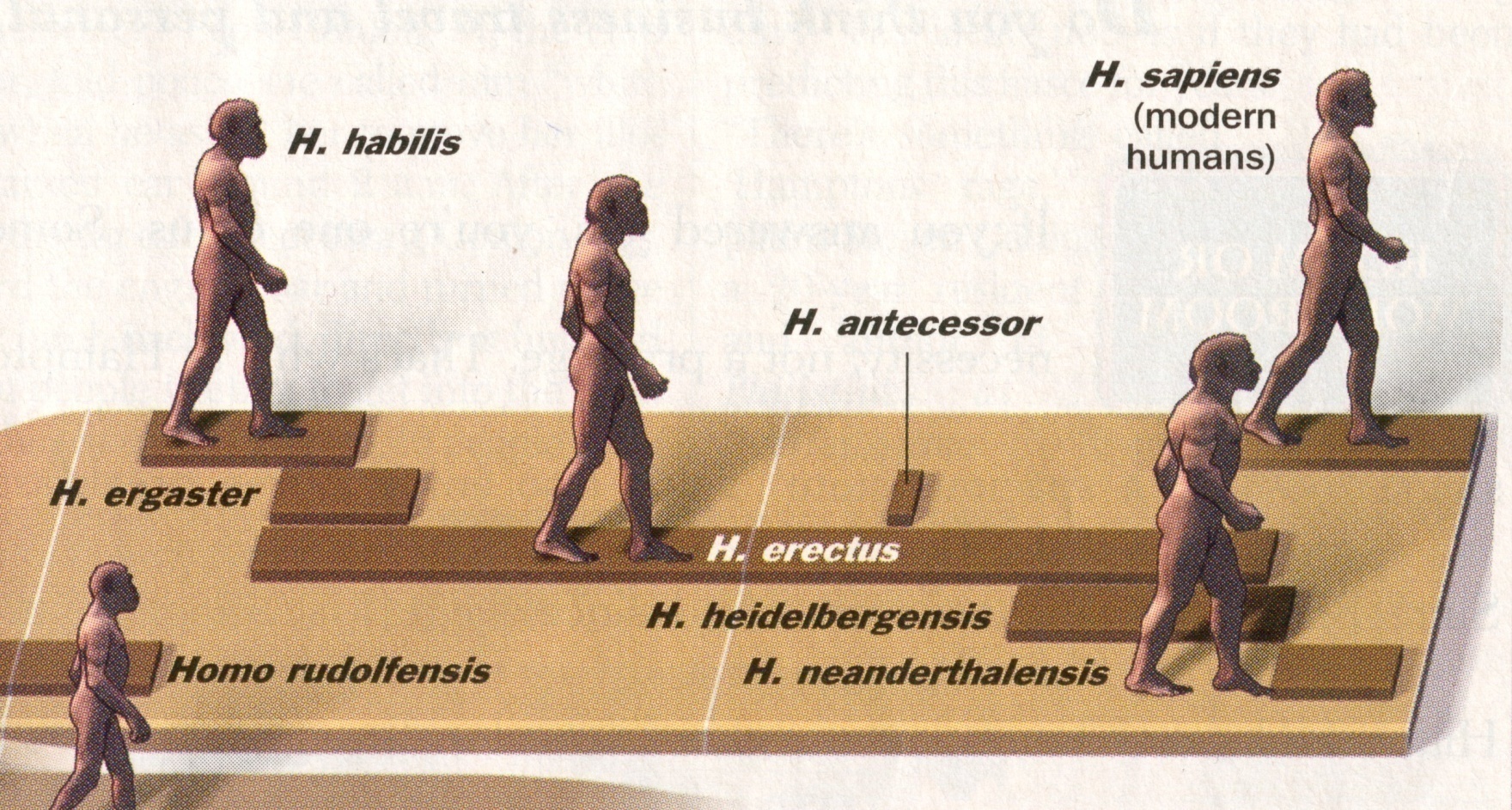 “premoderns”
Homo heidelbergensis . . .
Time 23 July 2001
A Walk Through Hominid Evolution
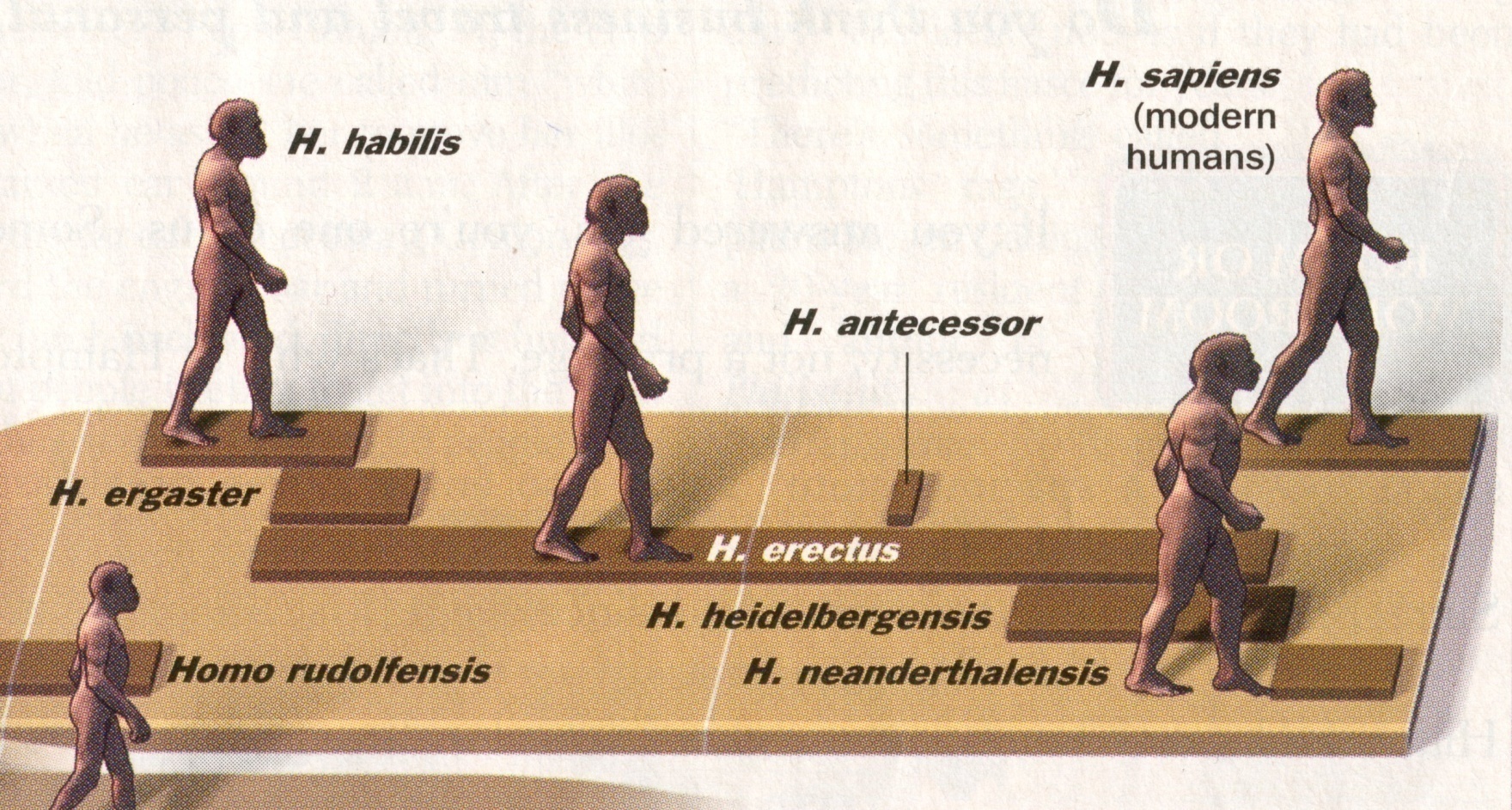 “premoderns”
Neandertal . . .
Time 23 July 2001
A Walk Through Hominid Evolution
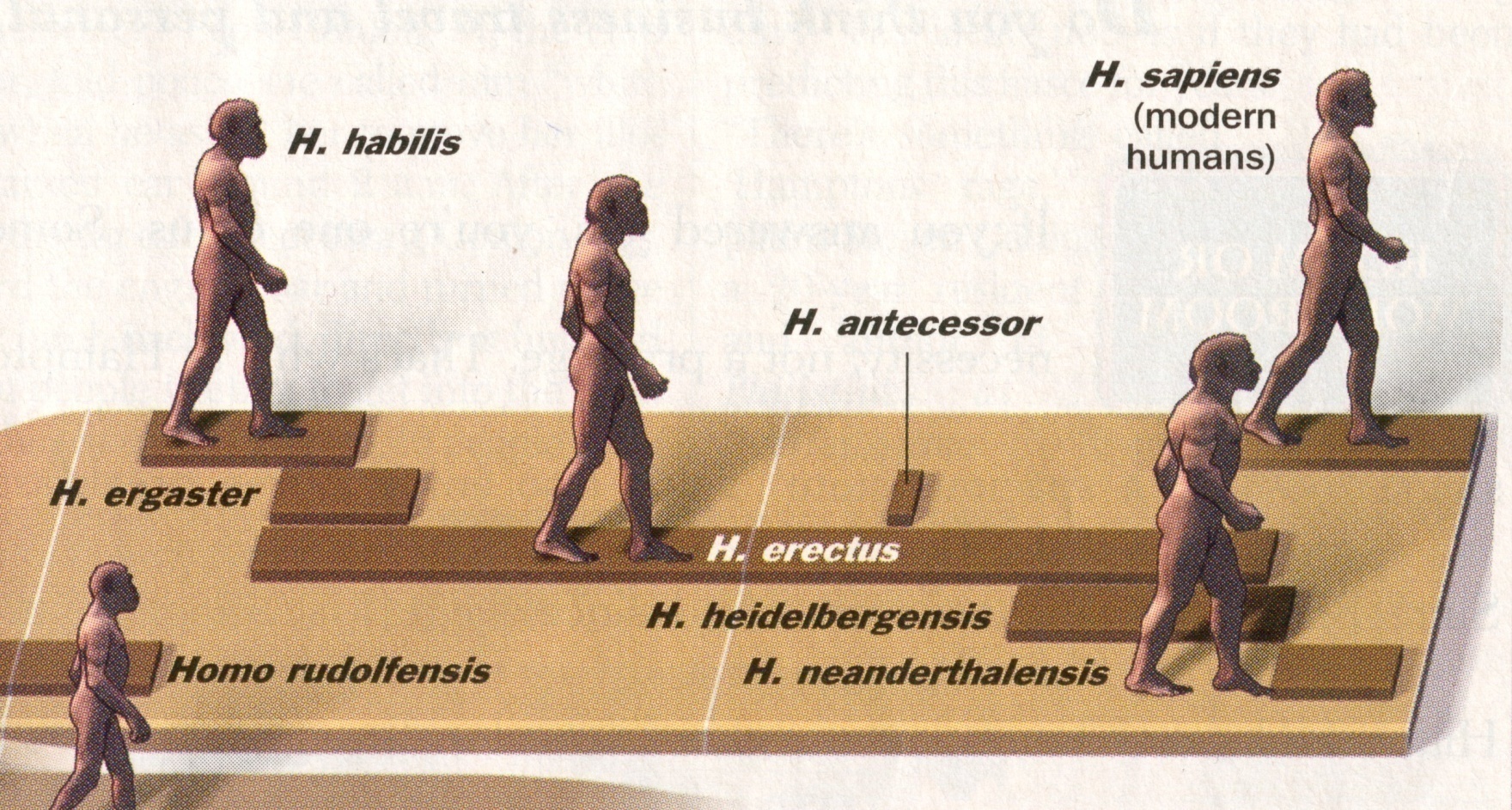 “moderns”
Homo sapiens sapiens
Time 23 July 2001
lets have just a little closer look . . .
The first “real” ape
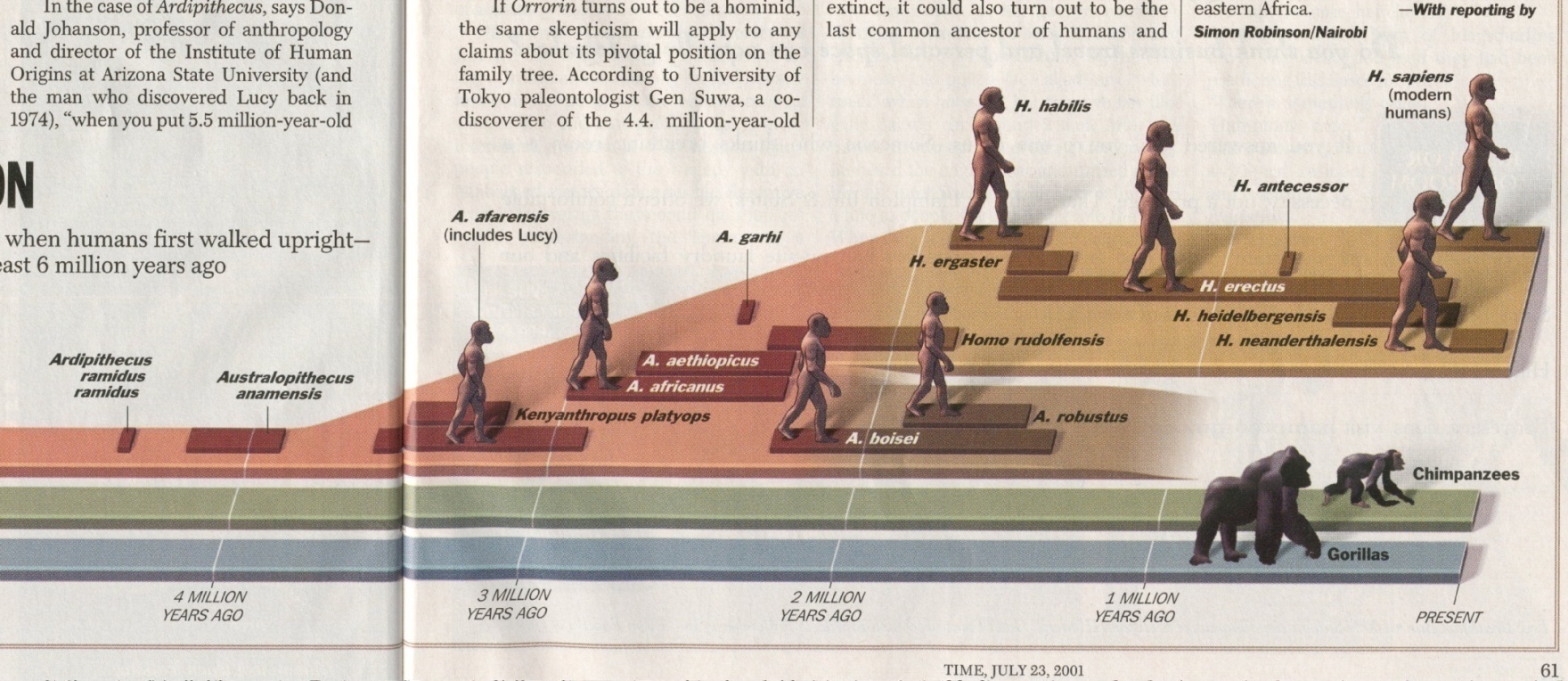 15-7 mya
Sivapithicus
Time 23 July 2001
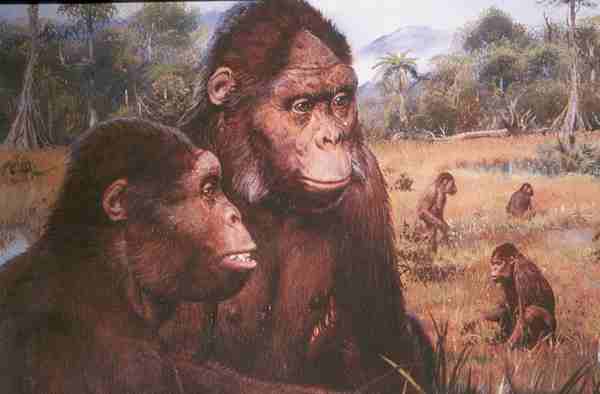 Sivapithecines
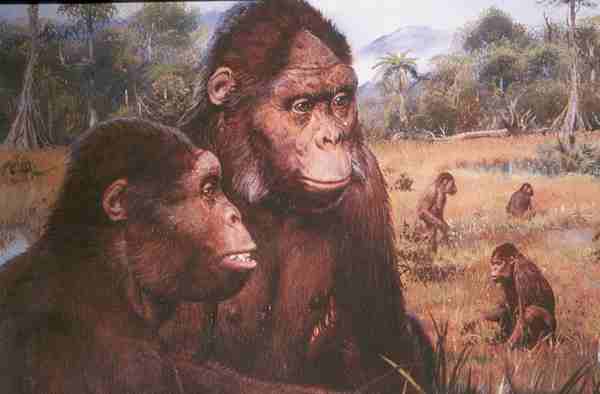 note their foraging
Sivapithecines
Homo sapiens
“Moderns” (Cro-magnon …)
“Premoderns” (Neandertal …)
165,000 ybp-present
500,000-28,000 ybp
Homo erectus
1.8 mya–25,000 ybp
Homo habilis
2.4-1.6 mya
Paranthropus
2.5-1 mya
Australopithecus
4.25-2 mya
Ardipithecus
5.6 -4.4 mya
Sivapithecus
15-7 mya
dates are approximate
and follow Understanding Humans 2009
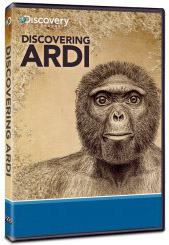 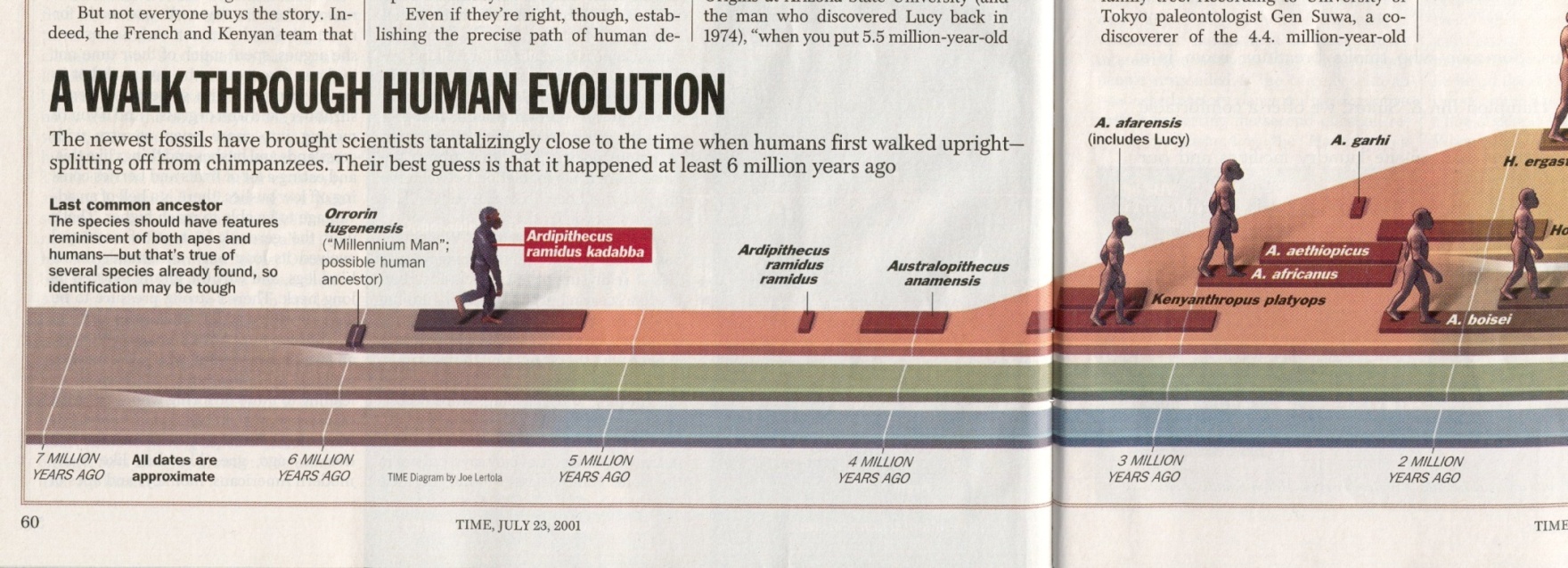 Ardipithicus
Time 23 July 2001
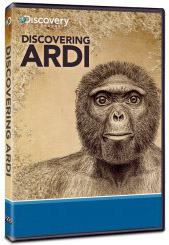 “The teeth of A. ramidus lacked the specialization of other apes, and suggest that it was a generalized omnivore and frugavore (fruit eater) with a diet that did not depend heavily on fibrous plants, ripe fruit or hard or abrasive food. “

http://en.wikipedia.org/wiki/Ardipithecus
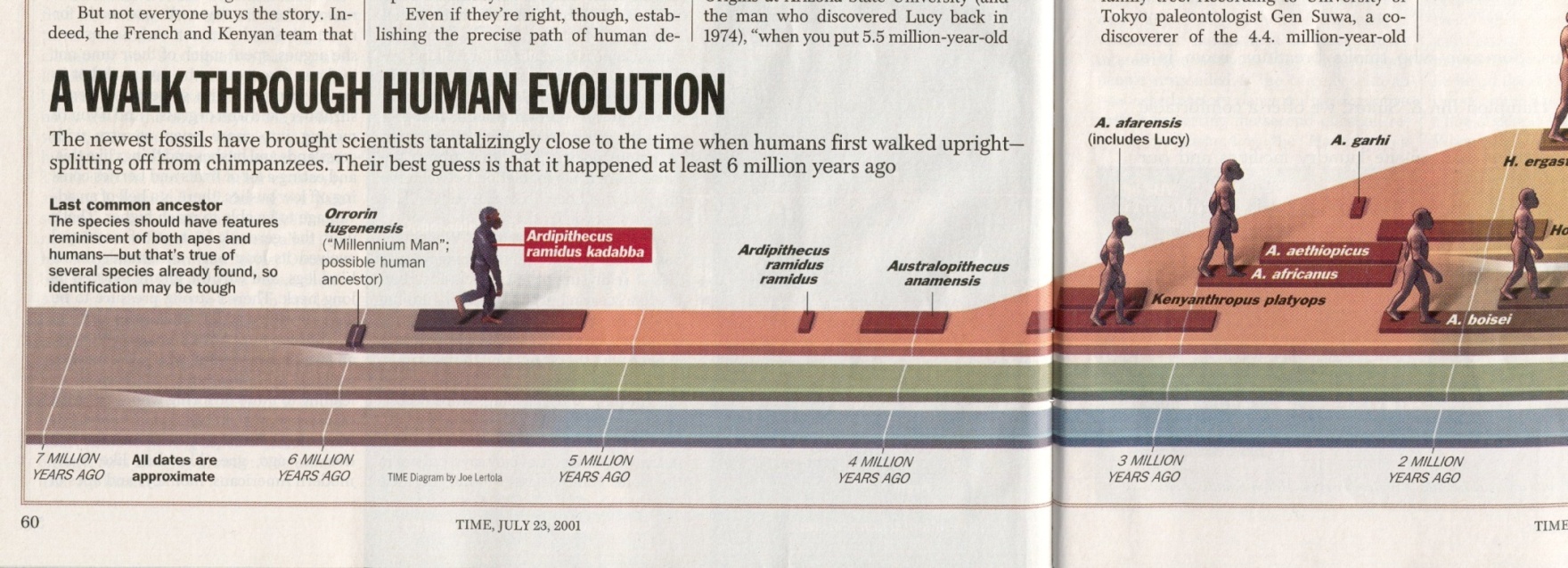 Ardipithicus
Time 23 July 2001
Homo sapiens
“Moderns” (Cro-magnon …)
“Premoderns” (Neandertal …)
165,000 ybp-present
500,000-28,000 ybp
Homo erectus
1.8 mya–25,000 ybp
Homo habilis
2.4-1.6 mya
Paranthropus
2.5-1 mya
Australopithecus
4.25-2 mya
Ardipithecus
5.6 -4.4 mya
Sivapithecus
15-7 mya
dates are approximate
and follow Understanding Humans 2009
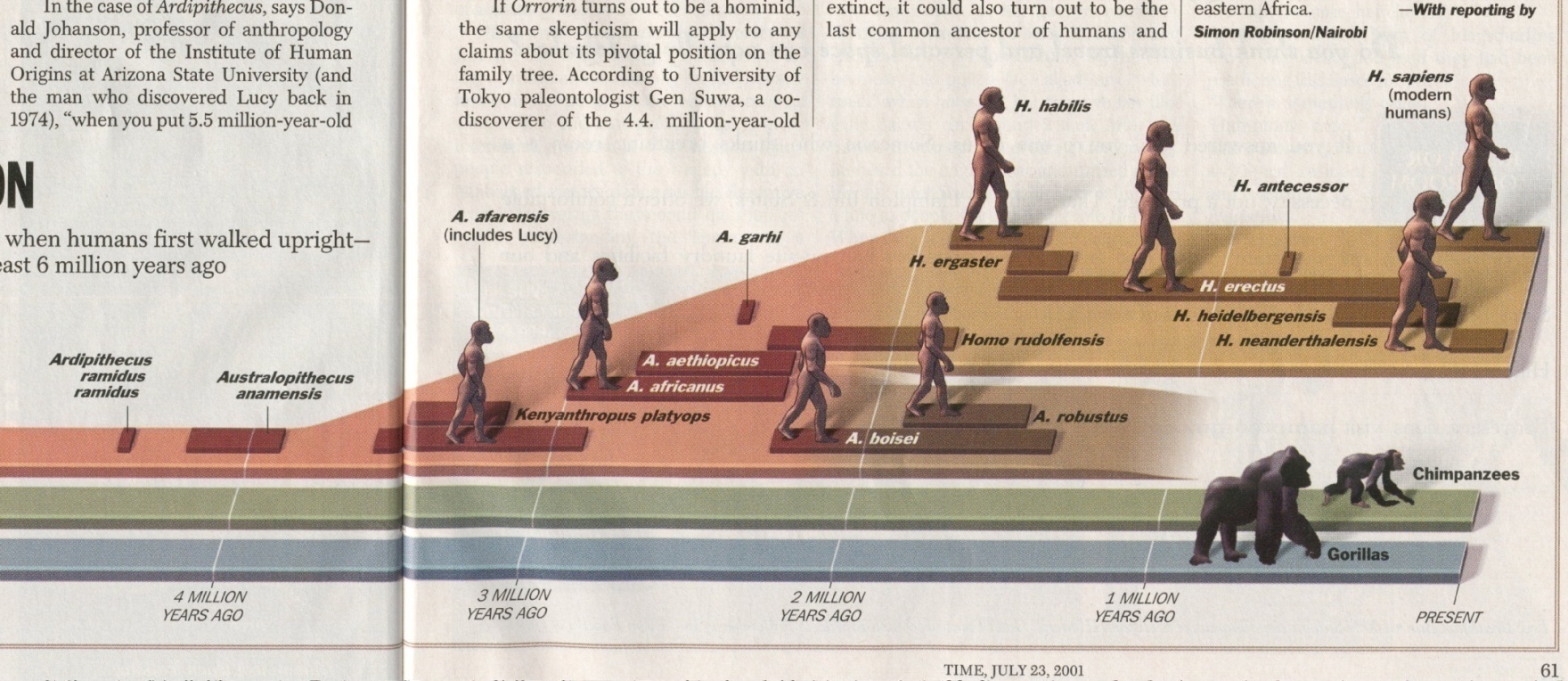 Australopithicus
Time 23 July 2001
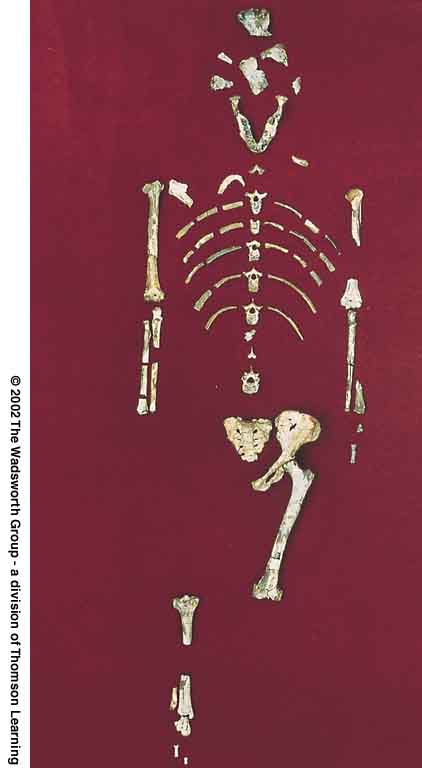 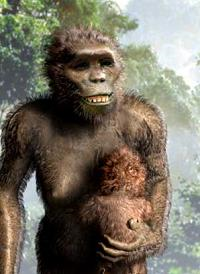 e.g.
Lucy 

and 
“The First Family”
Understanding Physical Anthropology and Archaeology, 9th ed., p. 206
1975 - 1976
“Lucy”
and
"The First Family" 
Hadar, Ethiopia(Site 333 on the Awash River)
Australopithecus afarensis
4 - 3 mya
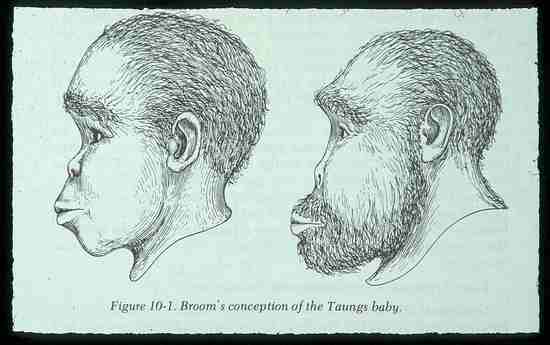 and 
“The Taung child”
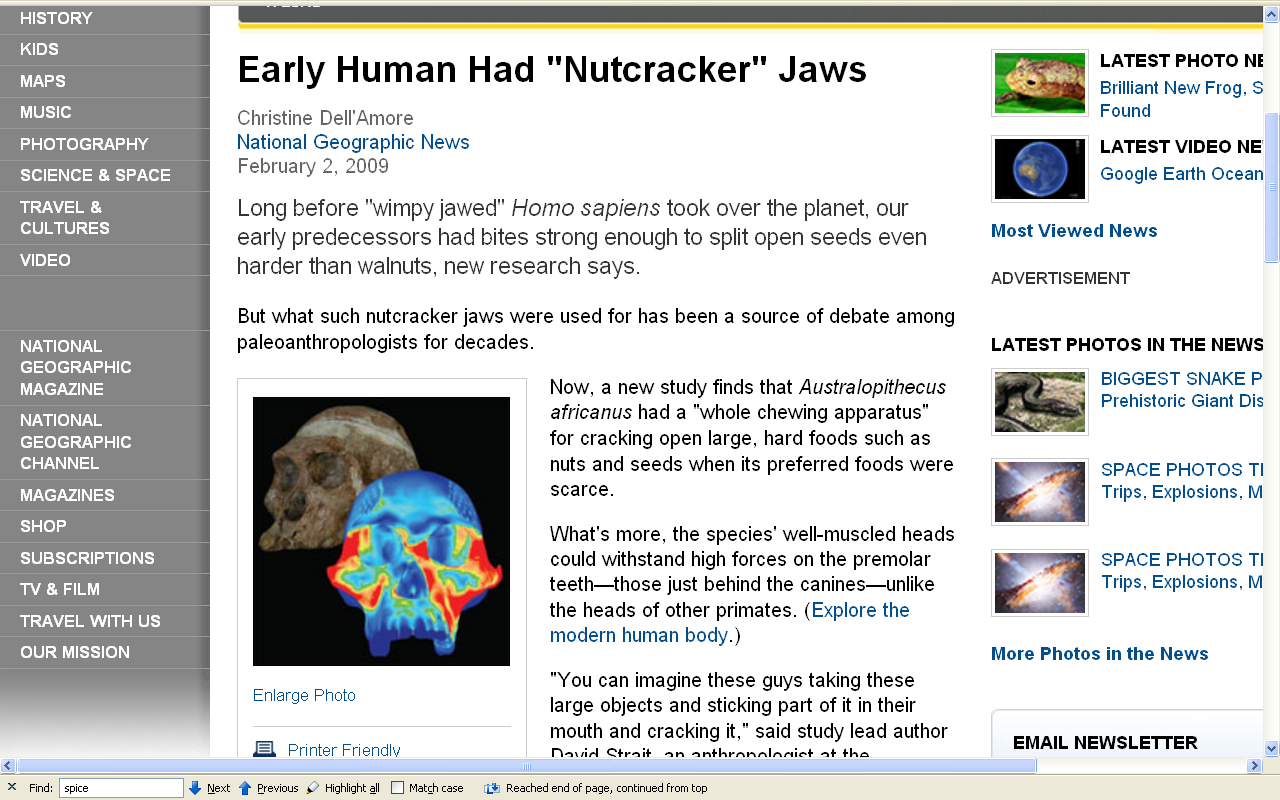 http://news.nationalgeographic.com/news/2009/02/090202-nutcracker-jaws.html?source=rss
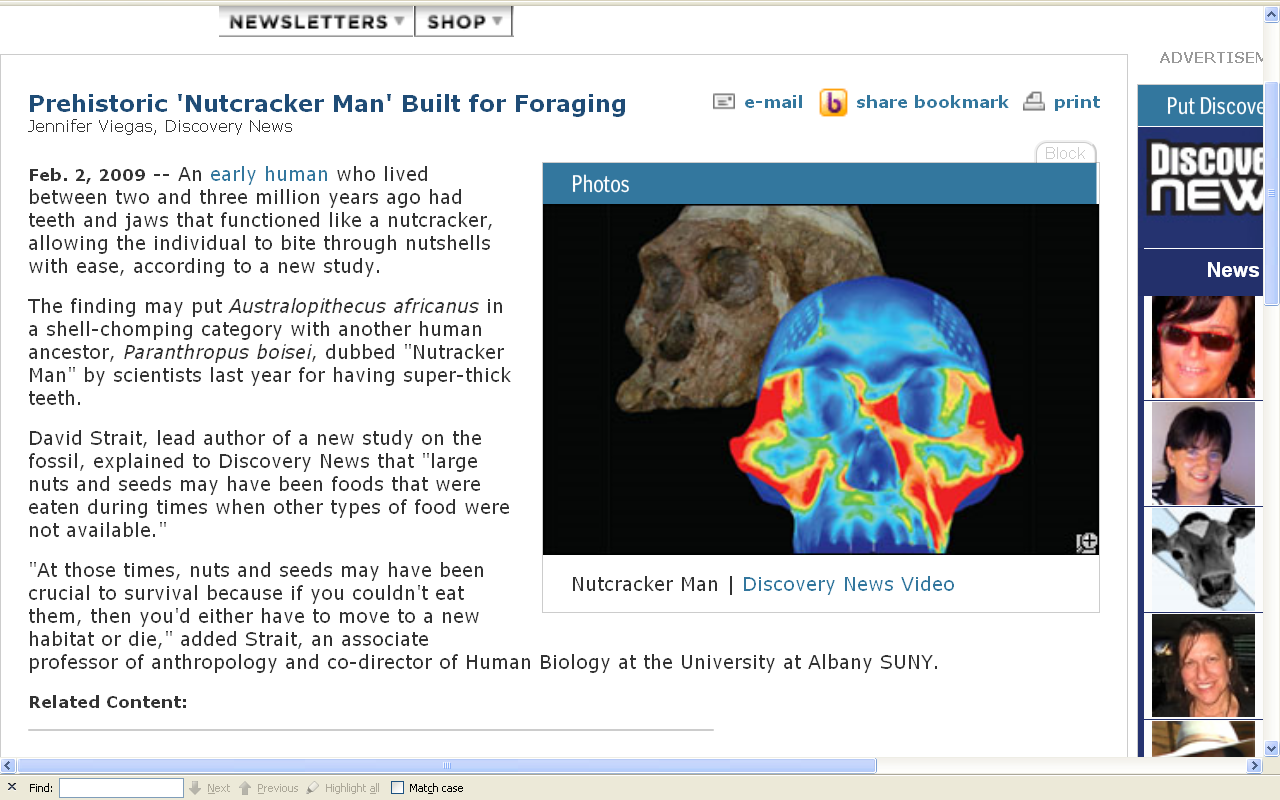 http://dsc.discovery.com/news/2009/02/02/nutcracker-man.html
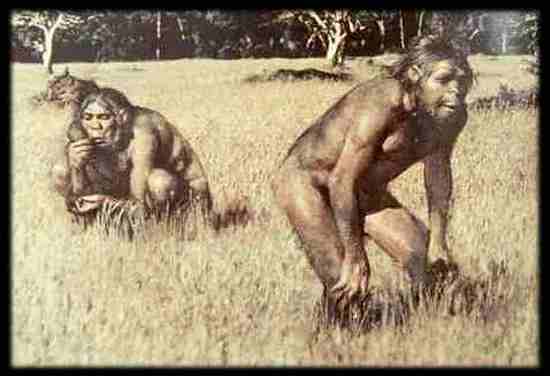 Australopithecus Hunting and Foraging
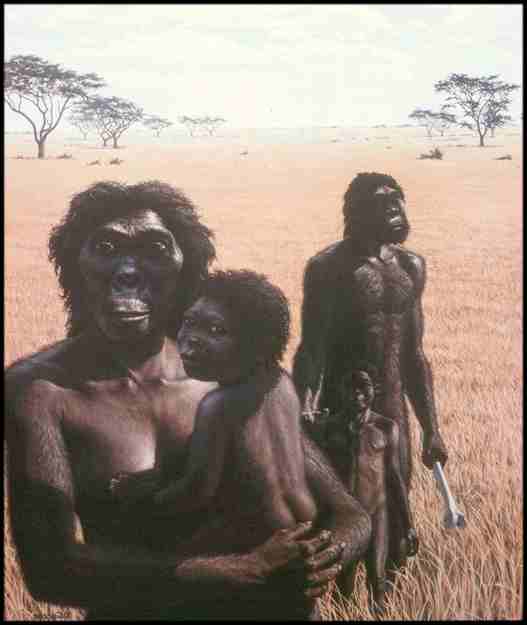 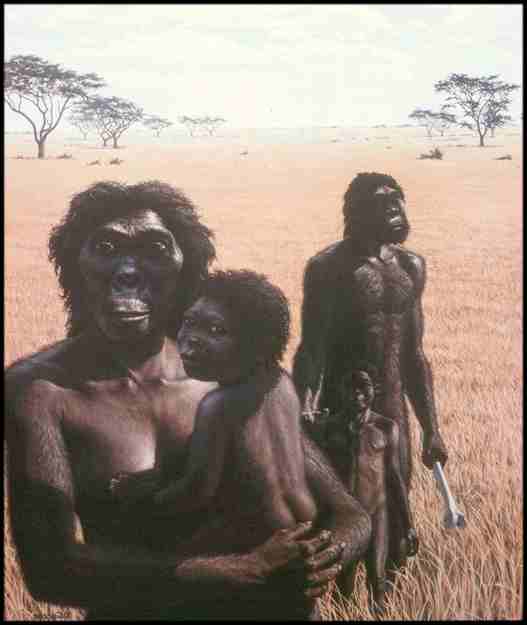 Australopithicines are
definite tool users
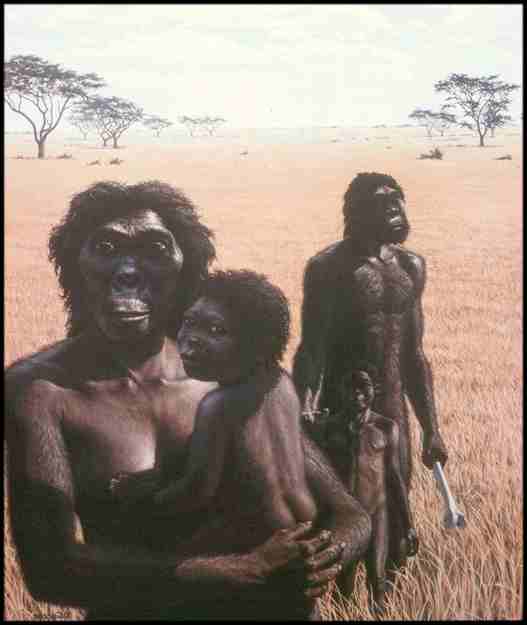 definite tool users
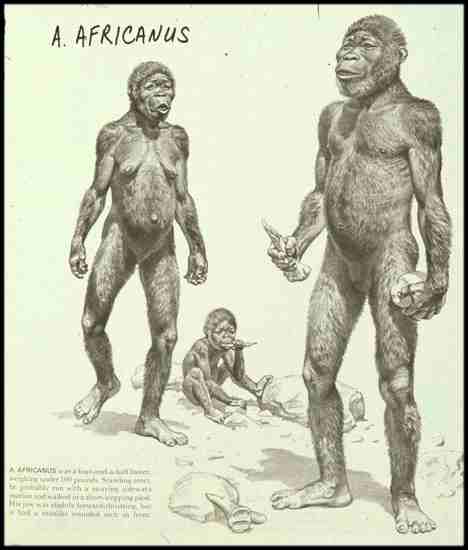 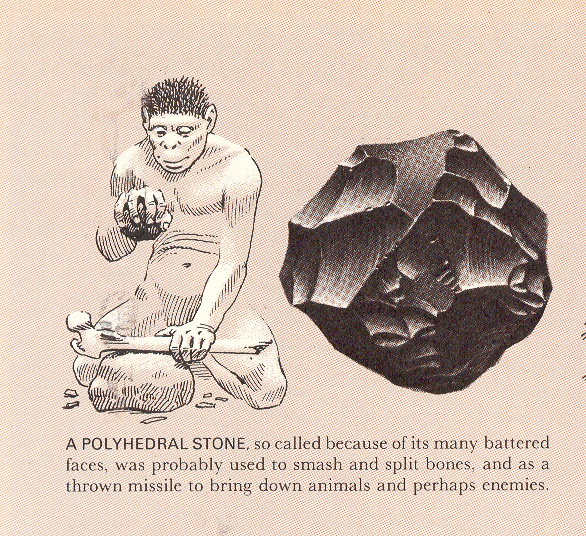 Life Nature Library, Early Man, p. 115.
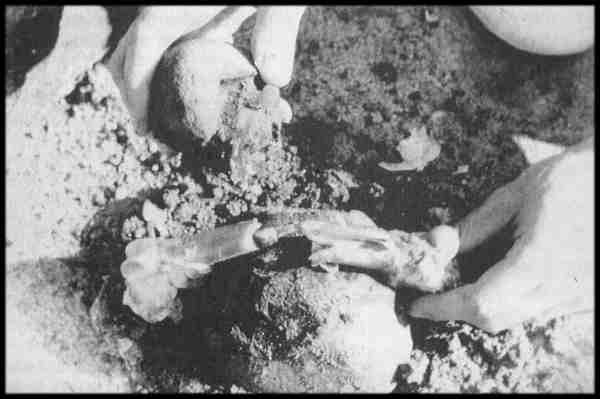 bone broken to get at the bone marrow
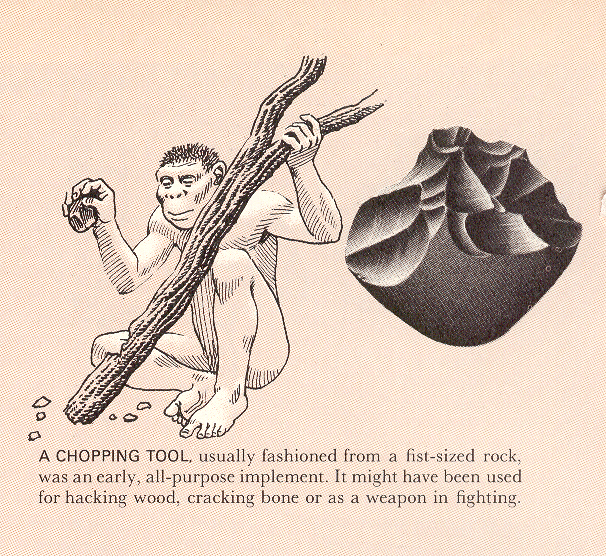 Life Nature Library, Early Man, p. 114
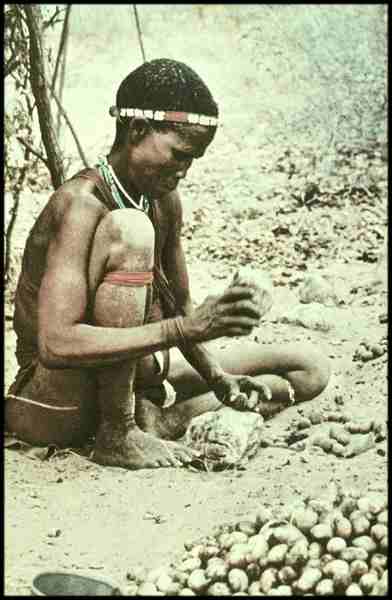 . . . cracking nuts
Life Nature Library, Early Man, p. 183
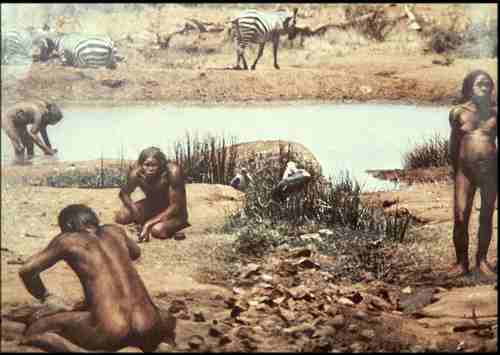 doing camp chores in general
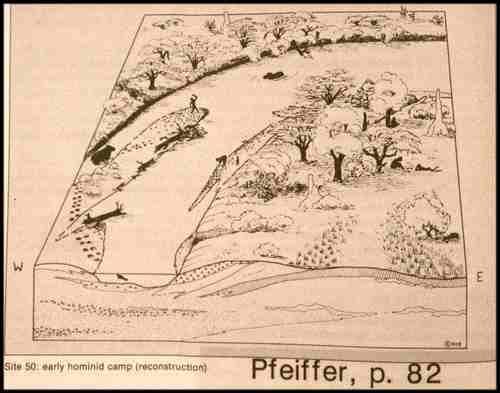 sea resources would have been used
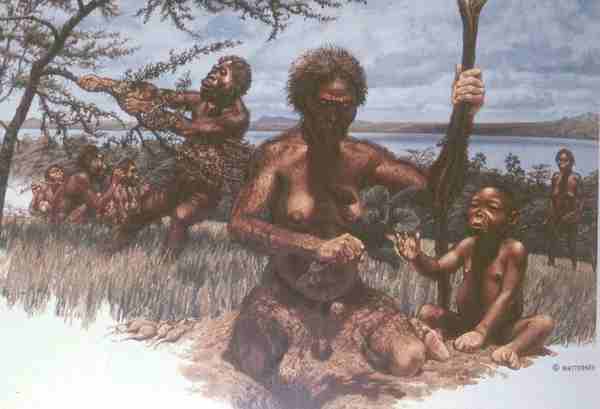 digging sticks most certainly would have been used to get food
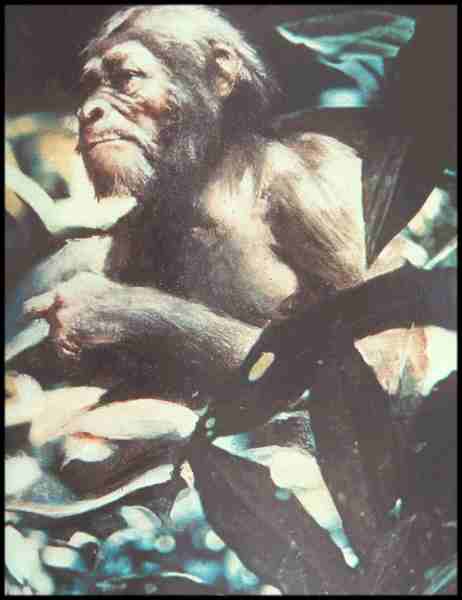 and they would have eaten lots of berries and the like
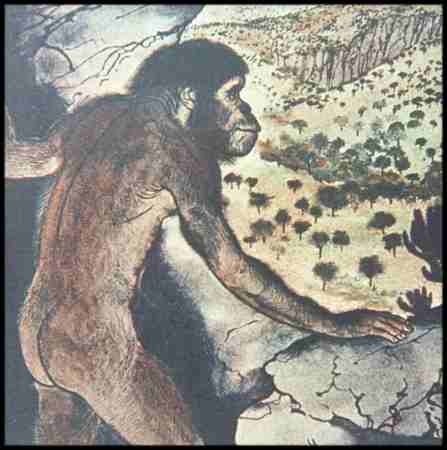 and hunted . . .
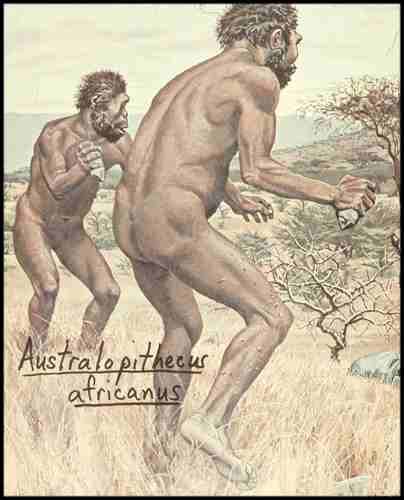 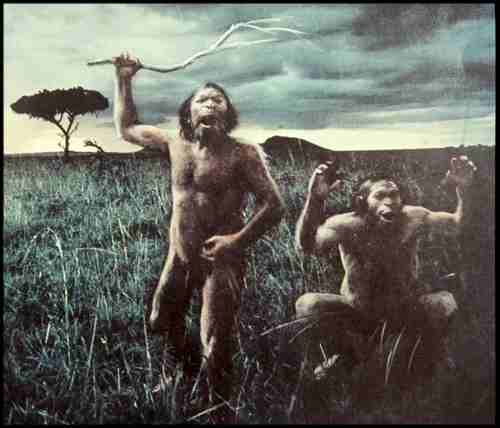 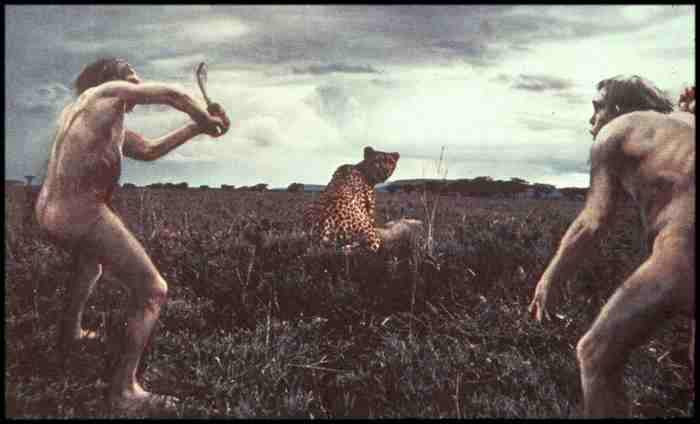 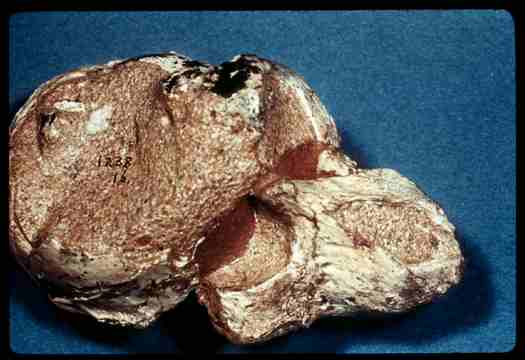 a prehistoric baboon killed by frontal attack, with something like . . .
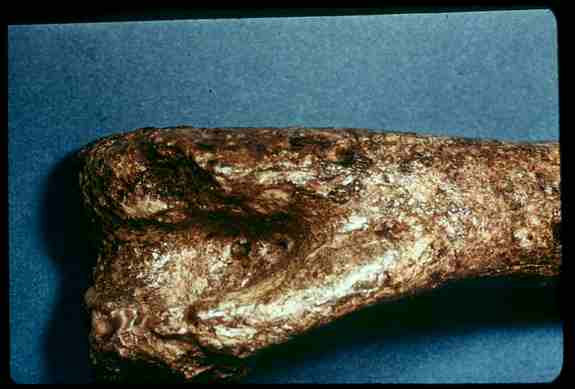 an antelope femur
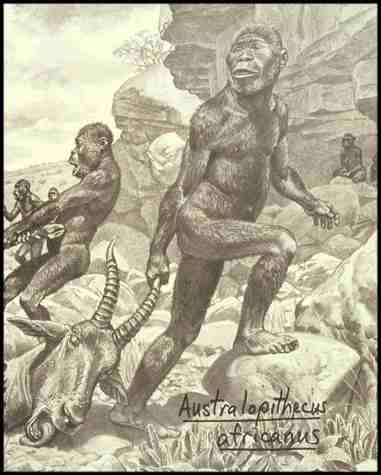 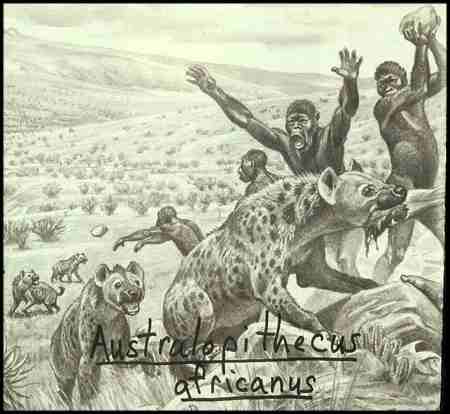 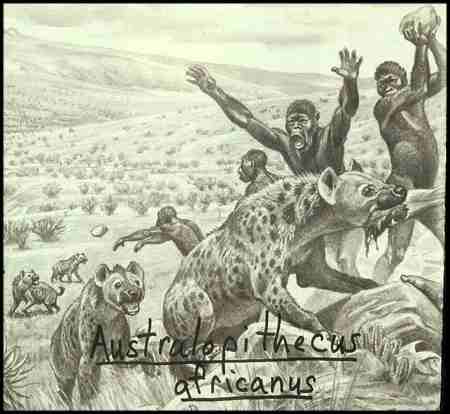 these kind of stones 
are sometimes called 
“manuports” . . .
“manuports”
are unworked rocks
(hand “carried”)
“manuports”
and can be used as tools
(without leaving much evidence)
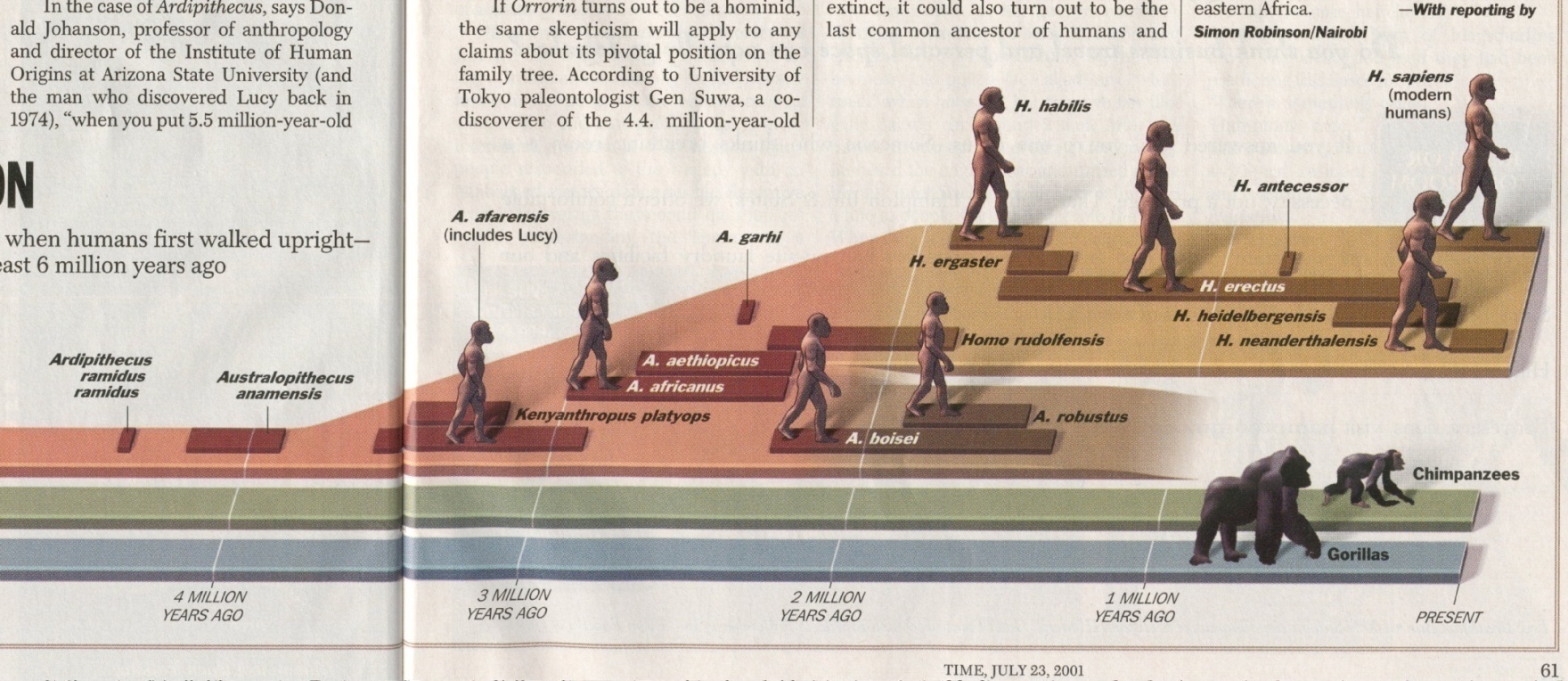 Paranthropus
“Australopithecus robustus”
Time 23 July 2001
Homo sapiens
“Moderns” (Cro-magnon …)
“Premoderns” (Neandertal …)
165,000 ybp-present
500,000-28,000 ybp
Homo erectus
1.8 mya–25,000 ybp
Homo habilis
2.4-1.6 mya
Paranthropus
2.5-1 mya
Australopithecus
4.25-2 mya
Ardipithecus
5.6 -4.4 mya
Sivapithecus
15-7 mya
dates are approximate
and follow Understanding Humans 2009
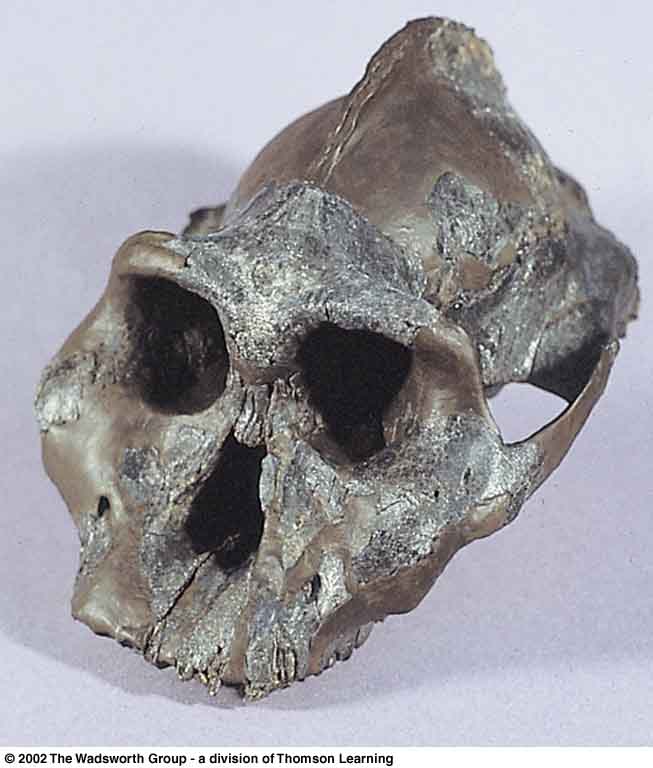 “The Black Skull”
KNM-WT 17000

Australopithecus
aethiopicus

Lake Turkana, 
East Africa

2.5 mya

1986
Turnbaugh, Jurmain, Kilgore, and Nelson, 8th Ed., p. 237
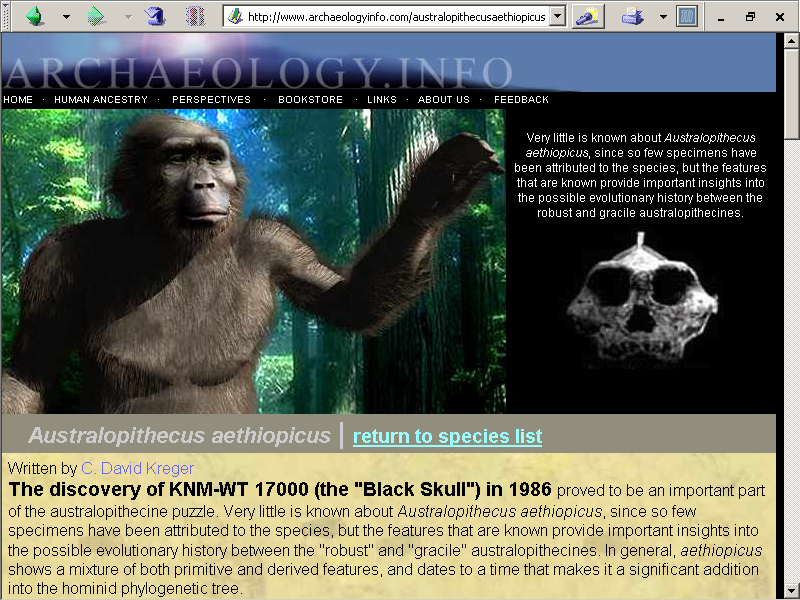 note the “saggital crest” . . .
www.archaeologyinfo.com/australopithecusaethiopicus.htm
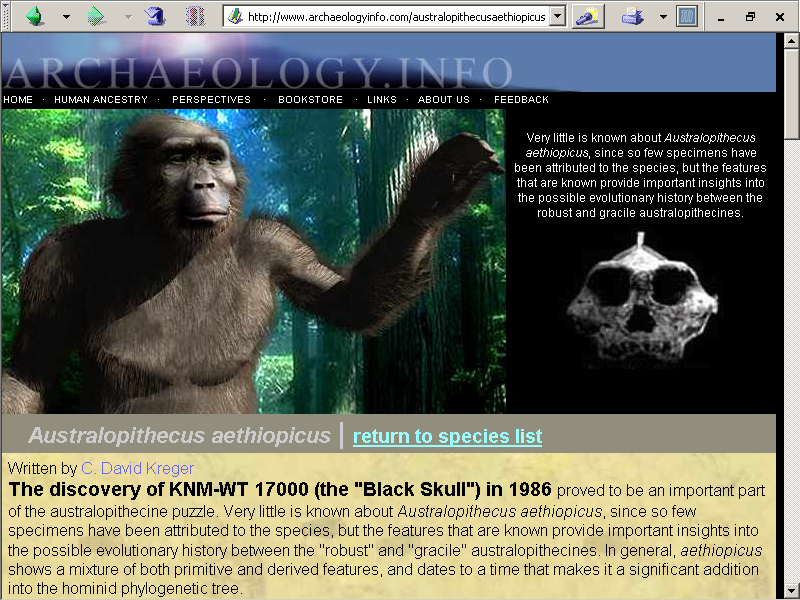 and  the “disharmonic face” . . .
www.archaeologyinfo.com/australopithecusaethiopicus.htm
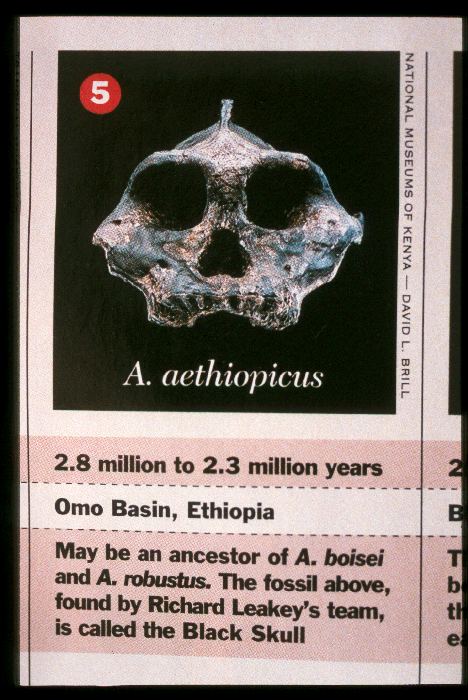 “saggital crest”
“disharmonic face”
for more information see
The Cultural Feast, 
2nd ed., p. 22
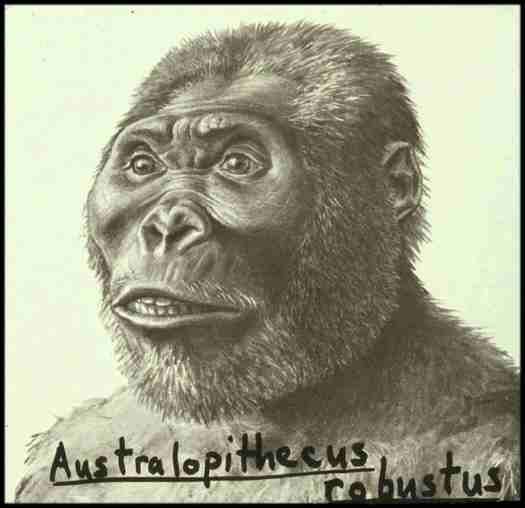 diet classifications
herbivorous (principally plants)
insectivorous (principally insects)
frugivorous (principally fruits)
graminivorous (principally grasses)
folivorous (principally leaf eating)
proteinivorous (principally protein eating) 
carnivorous (chiefly meats) 
omnivorous (“devours” “all”)
locavore (principally locally available foods)
Paranthropus is largely . . .
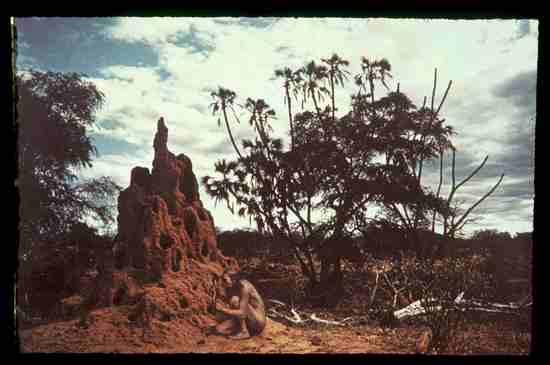 but there is now evidence suggesting that they also ate termites . . .
(and thus did eat some meat)
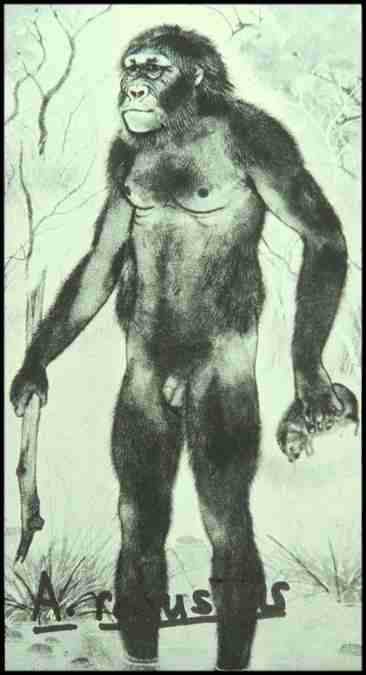 ?
and they probably collected some 
“ground meats”
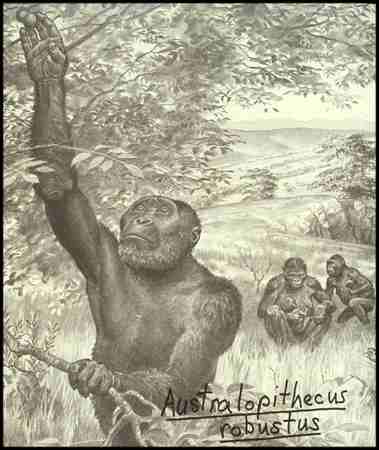 but they were mostly frugivorous
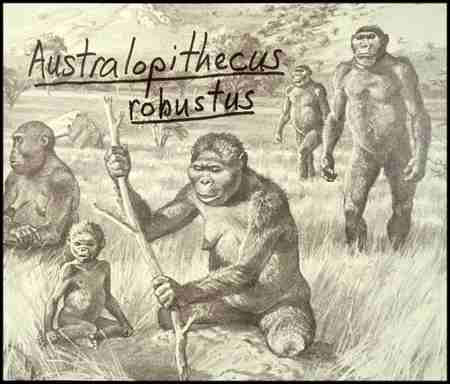 and most probably tool users
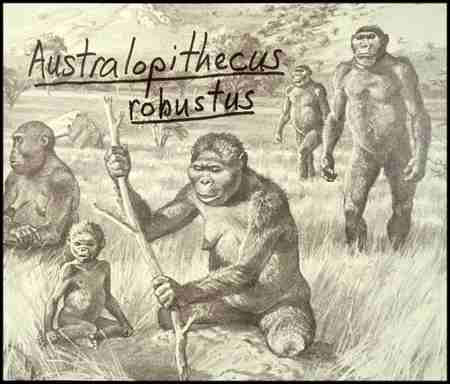 most probably tool users
Homo sapiens
“Moderns” (Cro-magnon …)
“Premoderns” (Neandertal …)
165,000 ybp-present
500,000-28,000 ybp
Homo erectus
1.8 mya–25,000 ybp
Homo habilis
2.4-1.6 mya
Paranthropus
2.5-1 mya
Australopithecus
4.25-2 mya
Ardipithecus
5.6 -4.4 mya
Sivapithecus
15-7 mya
dates are approximate
and follow Understanding Humans 2009
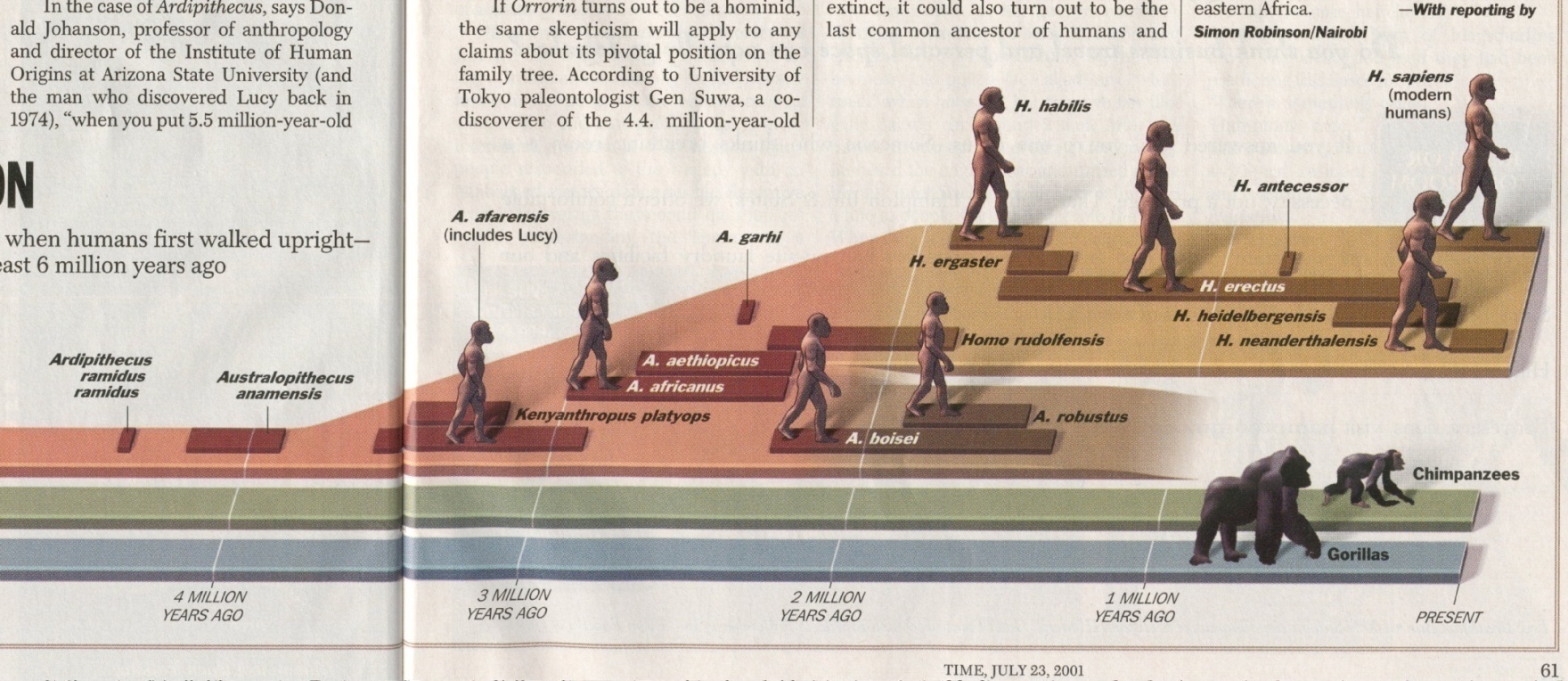 the first humans
Homo habilis
“Early Human”
Time 23 July 2001
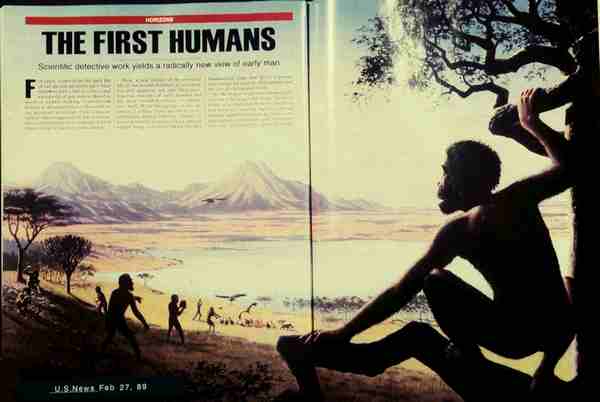 Homo habilis
first human
2.4 mya
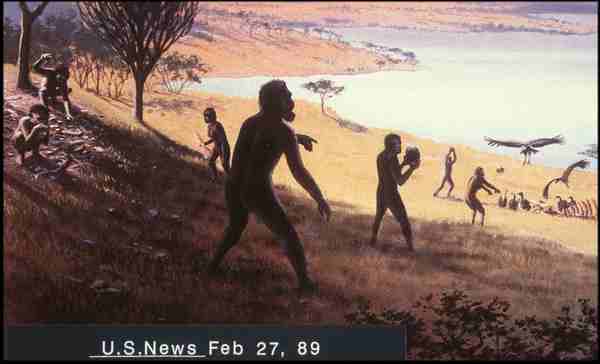 Homo habilis were hunters . . .
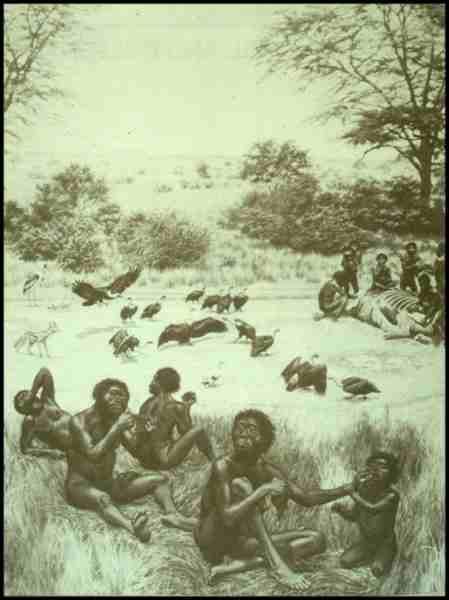 perhaps starting out as scavengers, in competition with the other scavengers . . .
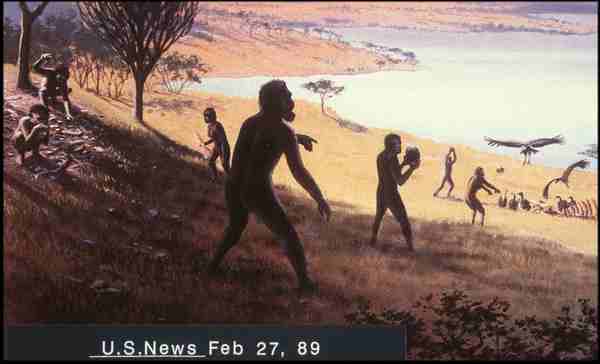 Homo habilis were tool makers
(that’s why they're called “habilis” – “handy man”
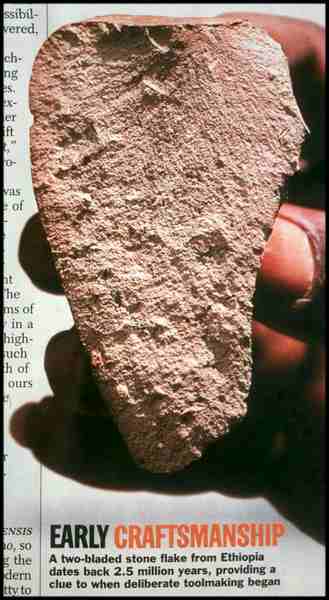 2.5 mya
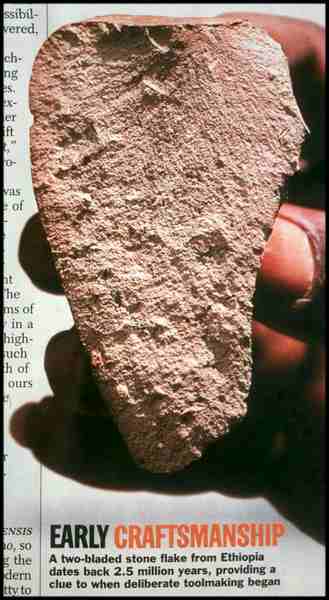 Homo habilis
were
stone tool makers
2.5 mya
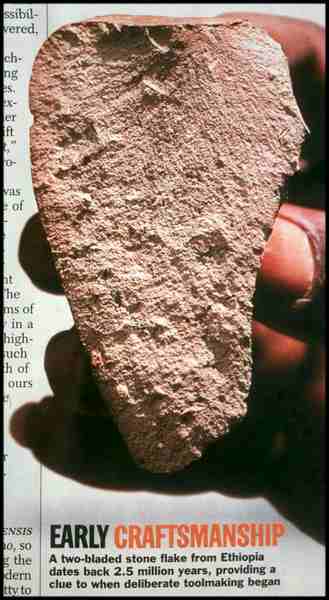 should
stone tool making
be
food revolution #1A?
2.5 mya
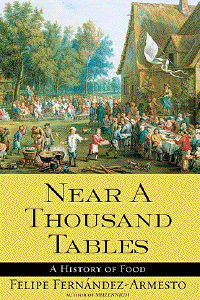 Felipe Fernández-Armesto
talks about 
Eight  Food “Revolutions”
Simon & Schuster 2003
Eight  Food “Revolutions”
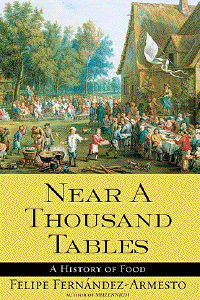 Invention of Cooking
Discovery that Food is More Than Sustenance
The “Herding Revolution”
Snail Farming
Use of Food as a Means and Index of Social Differentiation
Long-Range Exchange of Culture
Ecological Revolution of last 500 years
Industrial Revolution of the 19th and 20th Centuries
Simon & Schuster 2003
Eight  Food “Revolutions”
1A. stone tool making
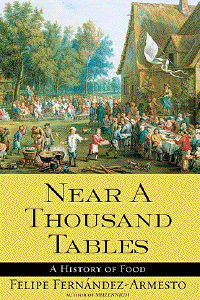 Invention of Cooking
Discovery that Food is More Than Sustenance
The “Herding Revolution”
Snail Farming
Use of Food as a Means and Index of Social Differentiation
Long-Range Exchange of Culture
Ecological Revolution of last 500 years
Industrial Revolution of the 19th and 20th Centuries
should tool making be the first?
Simon & Schuster 2003
the first stone (“lithic”) tools were . . .
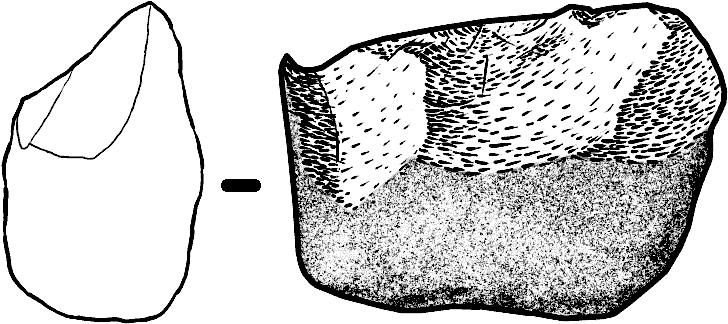 "Oldowan"  chopper
aka “pebble tool
(originally from Olduvai Gorge)
Wikipedia
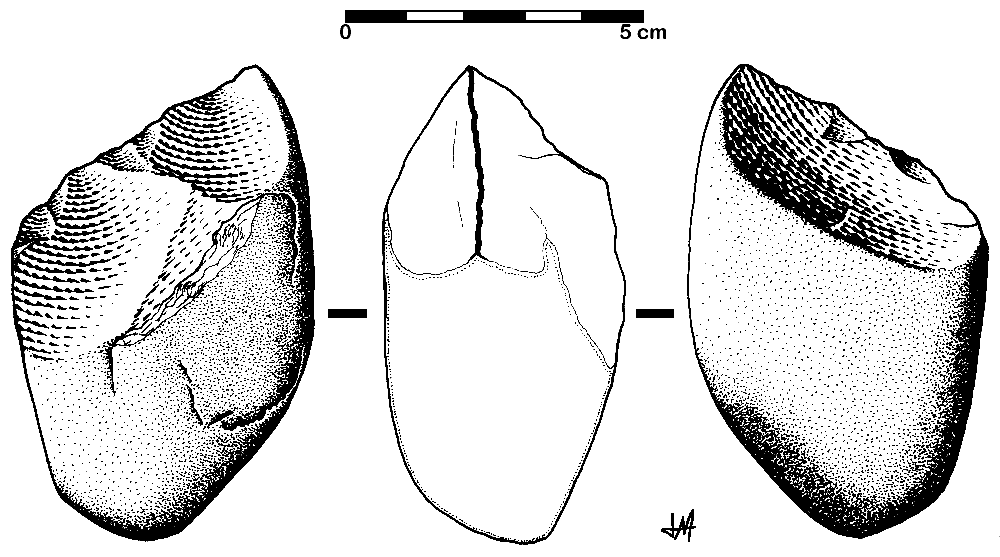 "Oldowan"  chopper
aka “pebble tool
Wikipedia
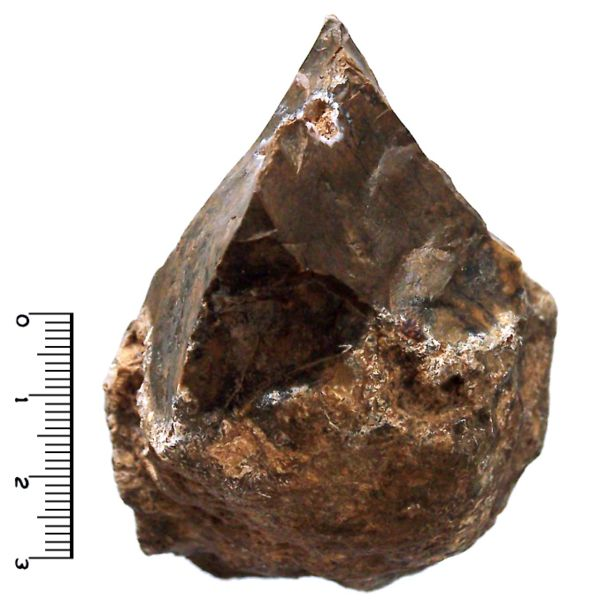 "Oldowan"  chopper
Wikimedia
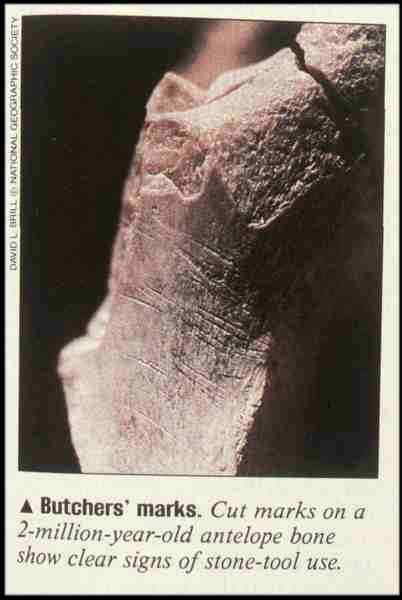 and they were definitely used to get meat . . .
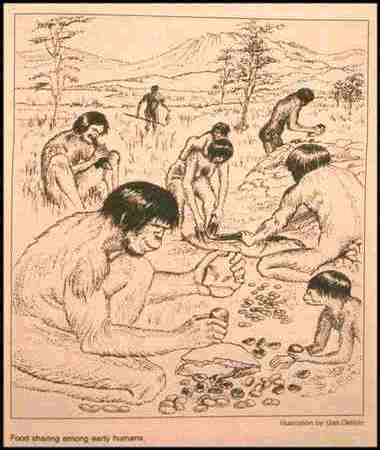 but they were probably also used for other things . . .
Oldowan tools appear and define
the “lower Paleolithic”
(lower “Old Stone Age”)
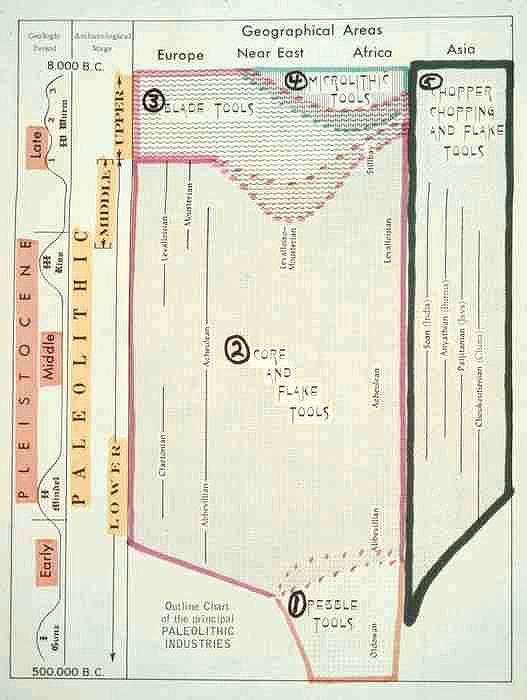 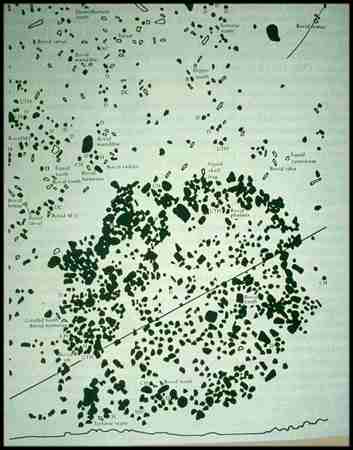 human structures also appear at Olduvai at this time . . .
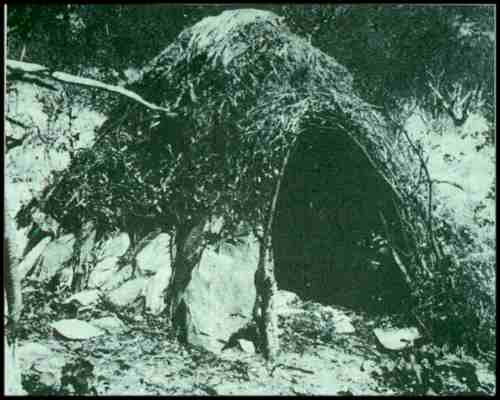 they may have been simple houses,
but they also may have been something like a hunting blind . . .
Homo sapiens
“Moderns” (Cro-magnon …)
“Premoderns” (Neandertal …)
165,000 ybp-present
500,000-28,000 ybp
Homo erectus
1.8 mya–25,000 ybp
Homo habilis
2.4-1.6 mya
we’ll have a closer look at 
Homo sapiens and Homo erectus 
when we look at 

“What Did Early Hominins Eat?”
Paranthropus
2.5-1 mya
Australopithecus
4.25-2 mya
Ardipithecus
5.6 -4.4 mya
Sivapithecus
15-7 mya
“Diet and Human Evolution”
“Diet and Human Evolution”
Exploring the Diets of Extinct HumansThrough Paleontology
Teeth
Skulls and Jaws
The Postcranial Skeleton
What Is Adaptation?
Using Chemistry to Infer the Diets of Extinct Hominids
Our Place in Nature
A Brief Who's Who of the Early Hominids
What Did Early Hominids Eat?
What Can We Say About the Diets of Fossil Homo?
Summary
Highlight: Lactose Intolerance
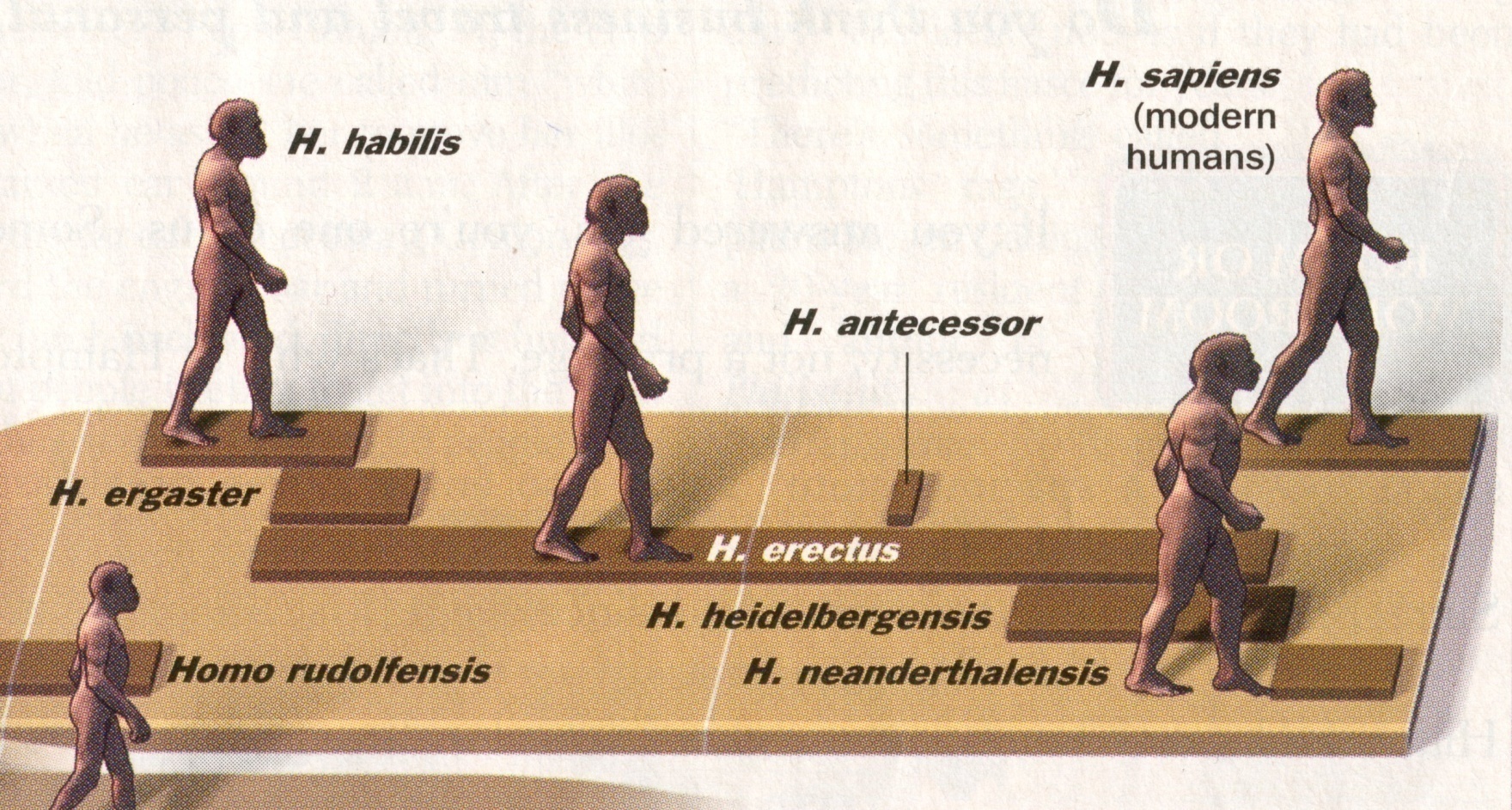 Homo erectus
Time 23 July 2001
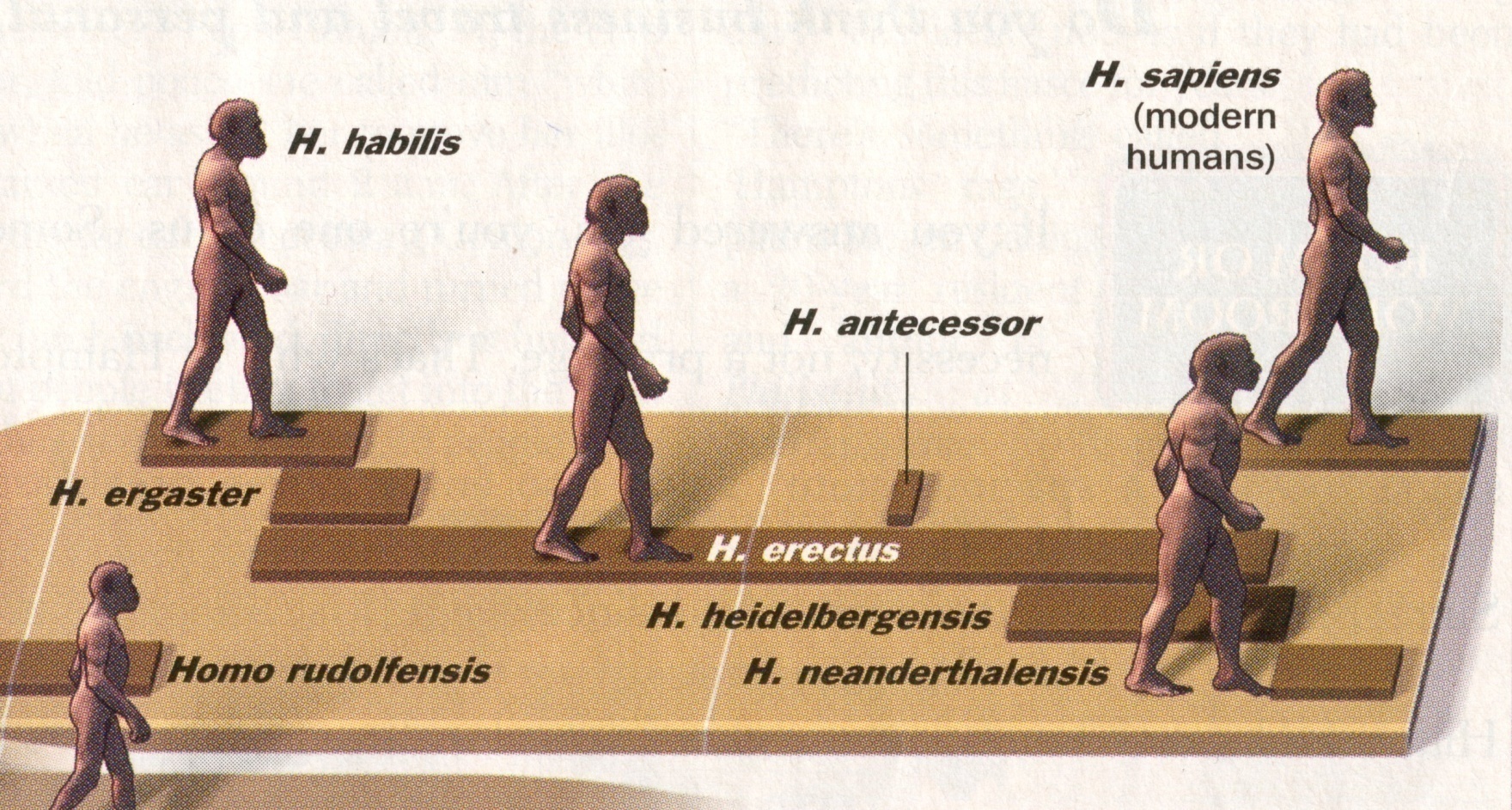 “premoderns”
Homo heidelbergensis . . .
Time 23 July 2001
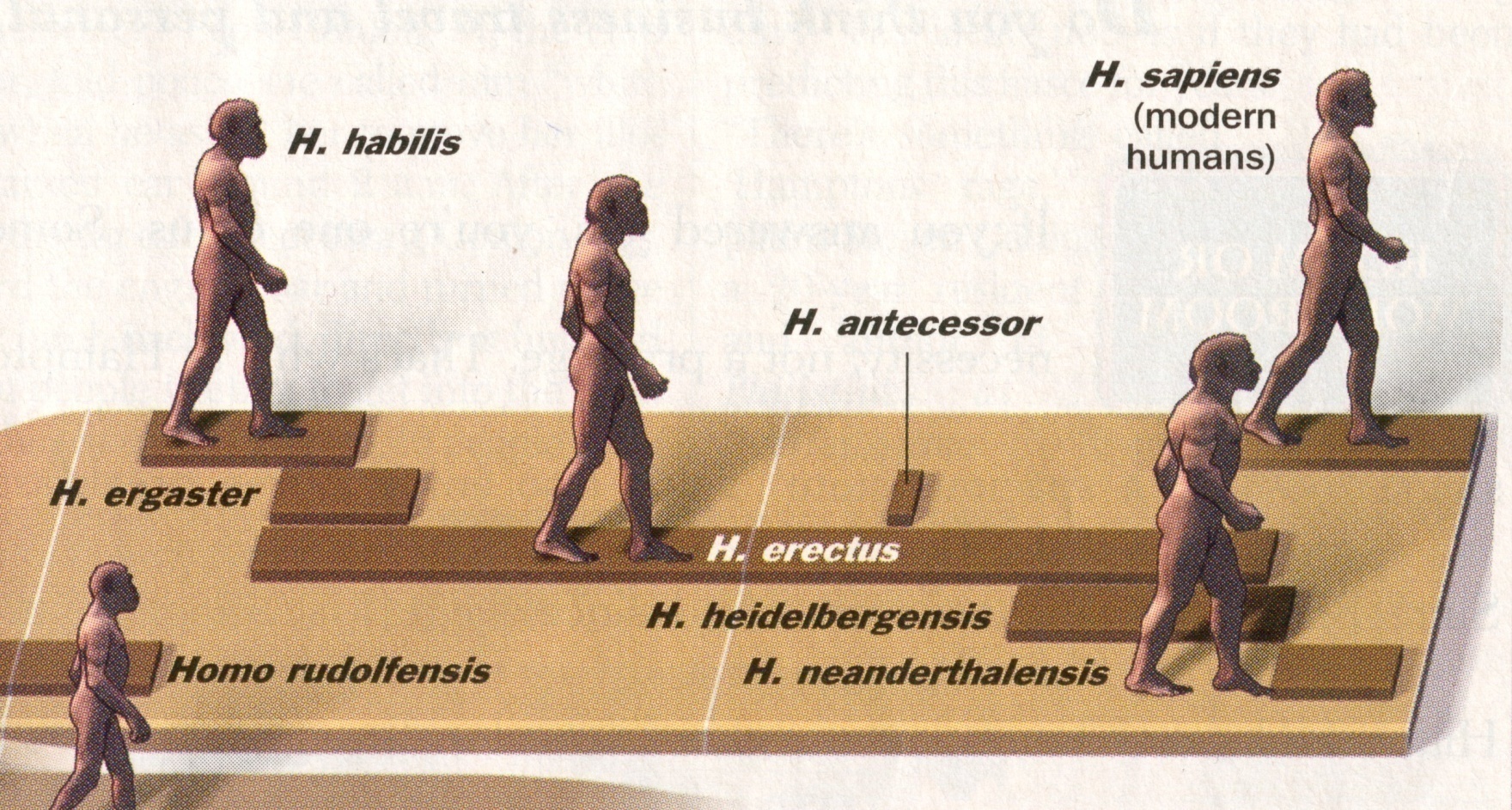 “premoderns”
Neandertal . . .
Time 23 July 2001
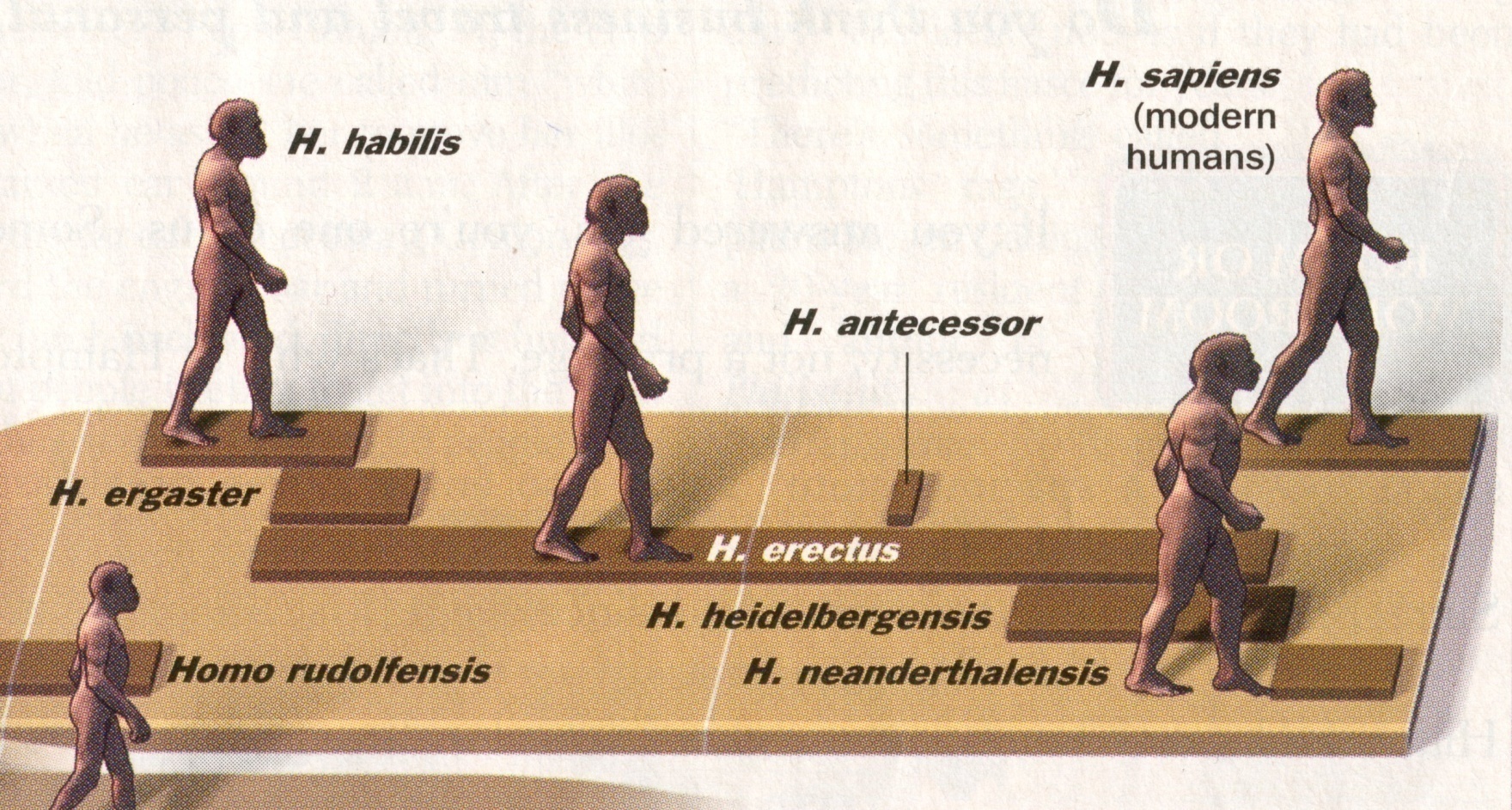 “moderns”
Homo sapiens sapiens
Time 23 July 2001
For more information see the class Prehisoric Diets Web Page . . .
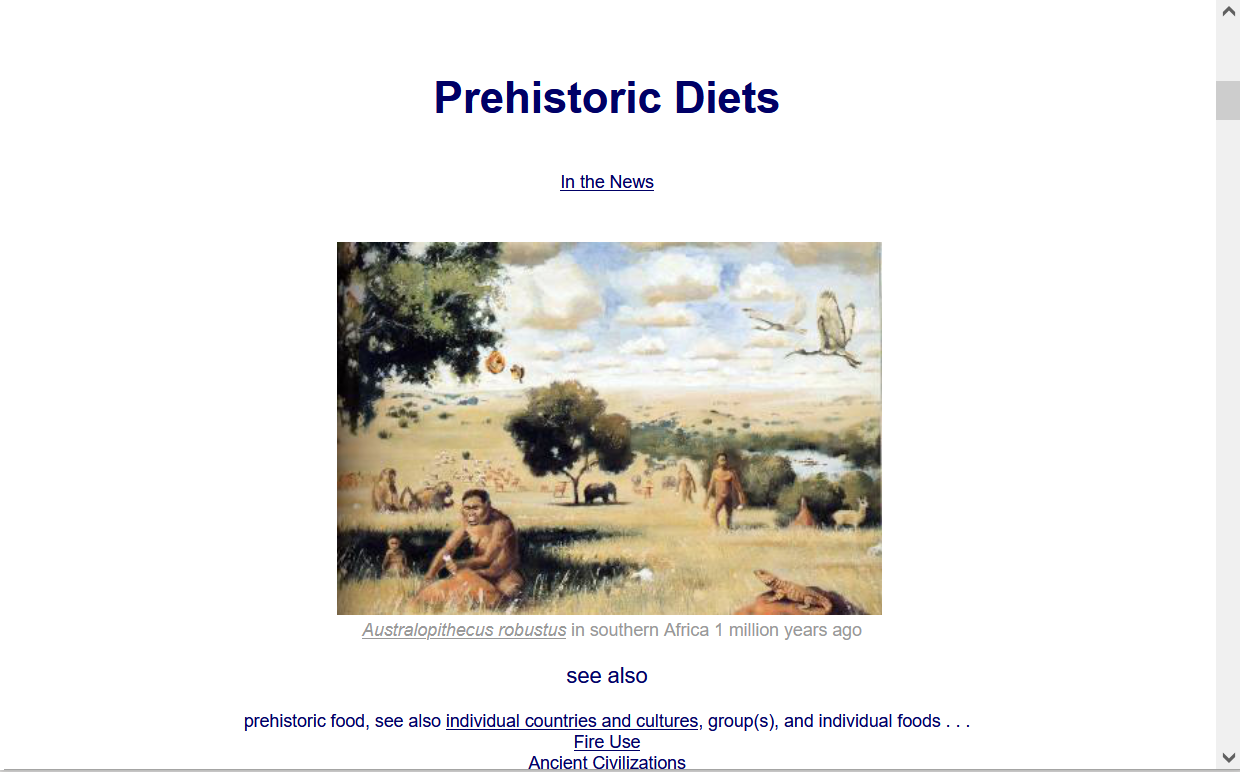 https://www.d.umn.edu/cla/faculty/troufs/anth1602/pcdiet.html#title
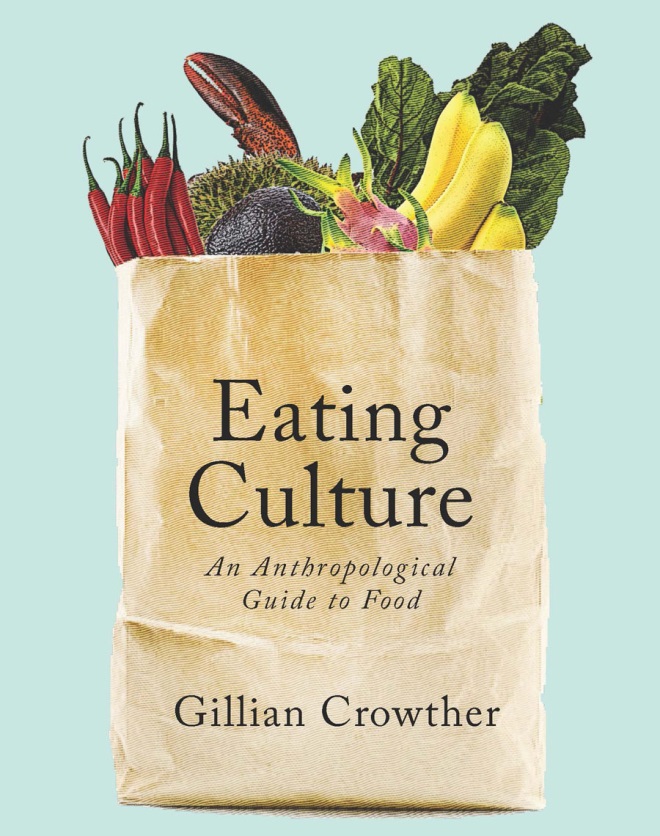 Diet and Evolution:
A Brief Who’s Who . . .
Tim Roufs
© 2010-2024
www.d.umn.edu/cla/faculty/troufs/anthfood/aftexts.html#title